Understanding How Special it is to Grow Up HumanExploring How We Can Classify Mammals in Ways that are Meaningful to Kids
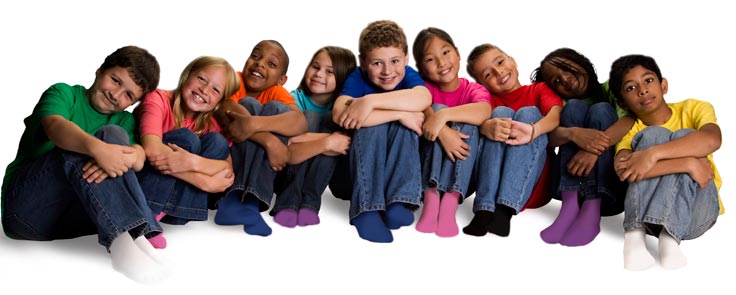 _____________________ 
Dia L. Michels
Delivered in June 2015 at the 35th Annual  Global Conference of the International Society for Teacher Education
[Speaker Notes: http://www.google.com/imgres?imgurl=http://www.smartknitkids.com/Images/KidsPhotos/HappyKids2.jpg&imgrefurl=http://www.smartknitkids.com/share_sock_stories.html&h=295&w=736&tbnid=CdjidB3A-0oMJM:&zoom=1&docid=GqTACoD8BJ5fzM&ei=VjOGVZCuF8ndsATvh4r4Cg&tbm=isch&ved=0CIIBEDMoRjBG]
We teach kids that biologists classify living things in order to make order of the world
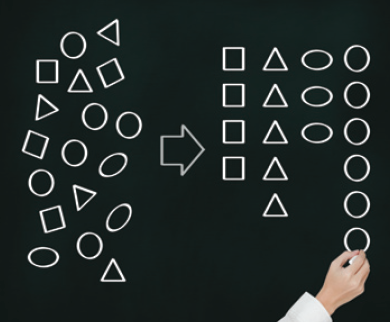 [Speaker Notes: http://www.google.com/imgres?imgurl=http://greenhealthmagazine.org/wp-content/uploads/Screen-Shot-2013-09-23-at-4.47.53-PM.png&imgrefurl=http://greenhealthmagazine.org/order-out-of-chaos/&h=322&w=390&tbnid=6UaZlxfu6X2PQM:&zoom=1&docid=eu6q_IgJjuDX-M&ei=a1xhVYDFMs77oQSW44CwCg&tbm=isch&ved=0CDcQMygGMAY]
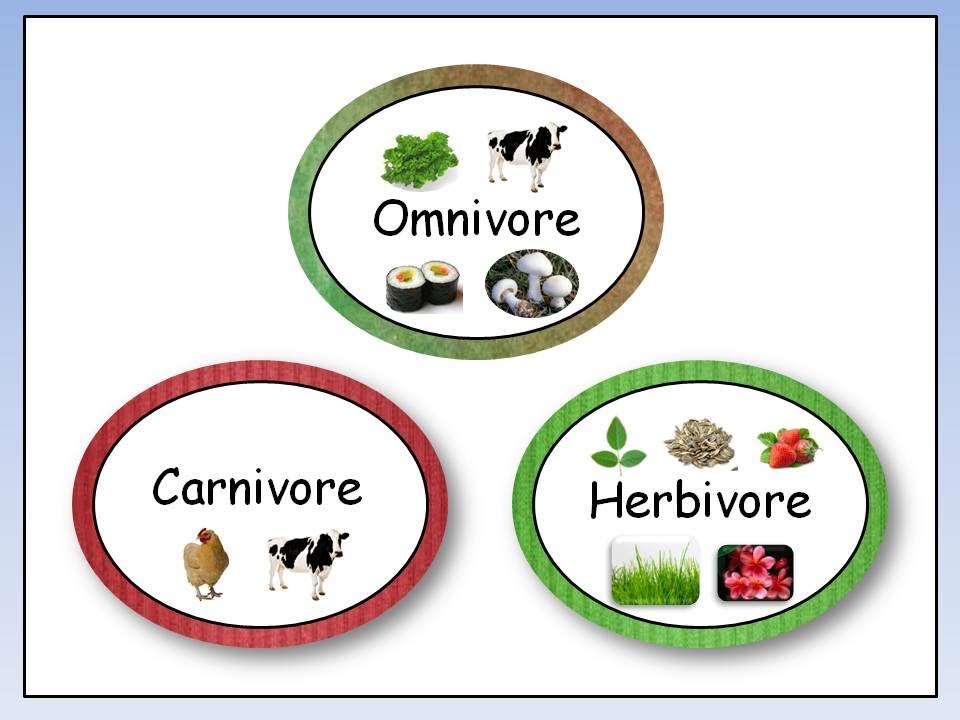 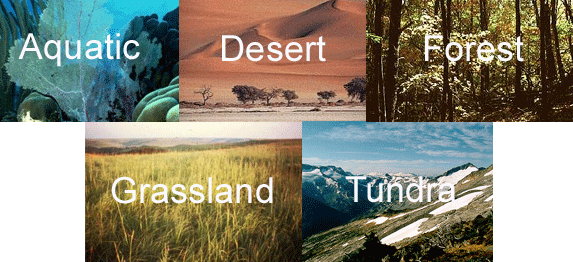 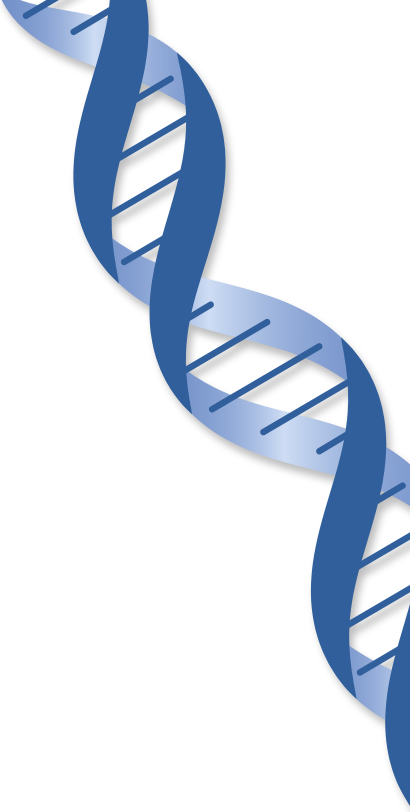 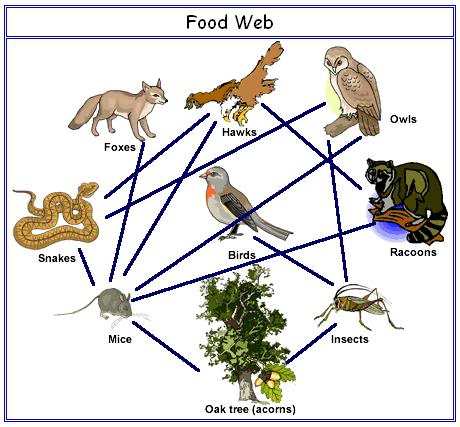 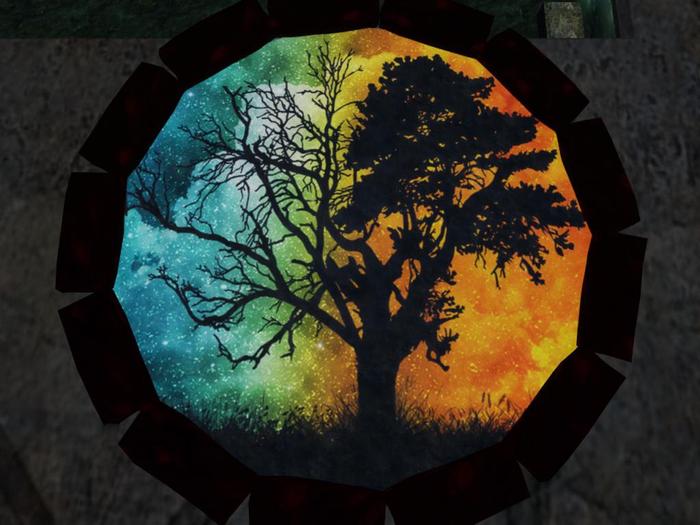 [Speaker Notes: http://www.google.com/imgres?imgurl=http://cumminsbiology.webs.com/dna%252520measurement.jpg&imgrefurl=http://www.mrcbiology.com/15-dna-and-rna&h=450&w=600&tbnid=2DZH8Tv82Gh9UM:&zoom=1&docid=EMbNuFpt4aNnsM&ei=ueyAVYrcO8fRsAXqr4LYBg&tbm=isch&ved=0CFcQMygbMBtqFQoTCMqco-HnlcYCFccorAod6pcAaw]
We teach kids that their classification is being a mammal.
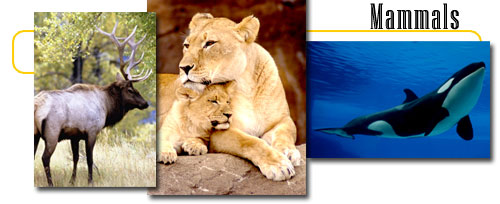 [Speaker Notes: http://www.sheppardsoftware.com/design/images/animals_header_mammals.jpg]
We define the requirementsof being a Mammal:
1.  ____________________
2.  ____________________
3.  ____________________
4.  ____________________
Necessary:Hair or Fur
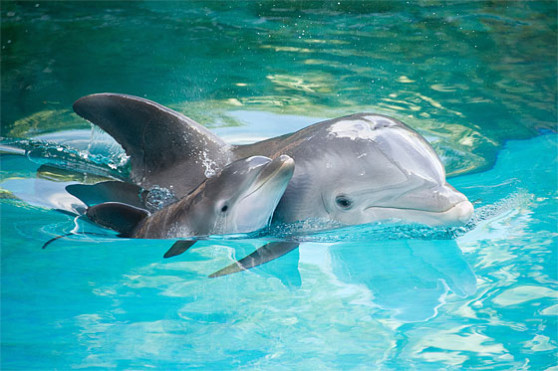 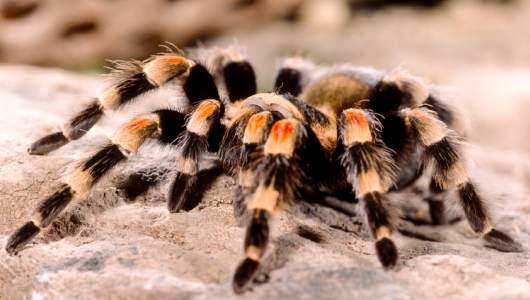 [Speaker Notes: http://www.google.com/imgres?imgurl=http://www.animalfactguide.com/wp-content/uploads/2012/12/dolphin-558x371.jpg&imgrefurl=http://www.animalfactguide.com/tag/dolphin/&h=371&w=558&tbnid=42fOdrdUp2Q8IM:&zoom=1&docid=mxWpm31GzPyCNM&ei=Nf6AVaekJovysAXzlIBA&tbm=isch&ved=0CC8QMygrMCs4ZGoVChMI55K3t_iVxgIVCzmsCh1zCgAI]
Necessary:Vertebrate
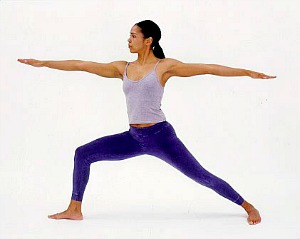 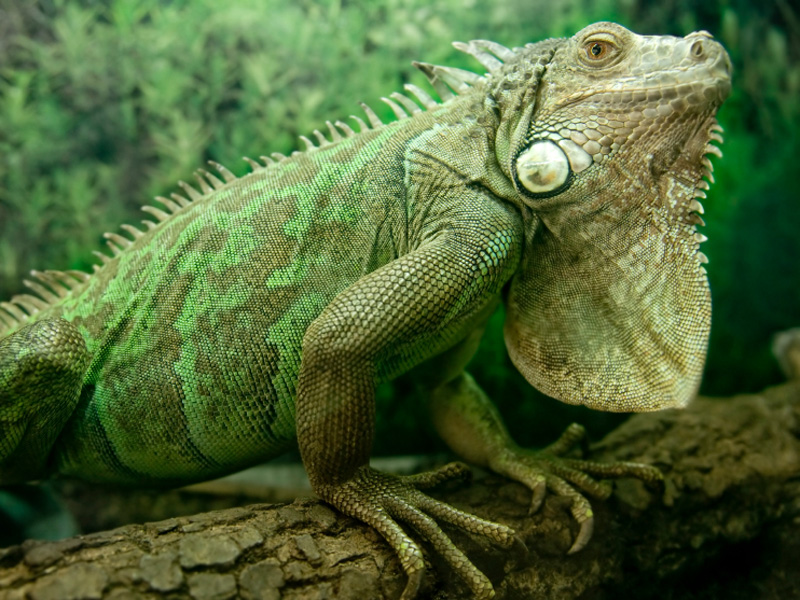 [Speaker Notes: http://www.google.com/imgres?imgurl=http://ih.constantcontact.com/fs013/1102024597560/img/2323.jpg%253Fa%253D1111152351203&imgrefurl=http://myemail.constantcontact.com/October-Workshops--Events-and-Class-Schedule---Join-Us-.html?soid%3D1102024597560%26aid%3DS3-75cVWb2s&h=239&w=300&tbnid=fxWuQ3Wm0XV0hM:&zoom=1&docid=V7drYBy00QPwYM&ei=ff-AVcqyPISdsAW9to6QBw&tbm=isch&ved=0CB8QMygDMANqFQoTCIrlgNT5lcYCFYQOrAodPZsDcg]
Necessary:Endothermic
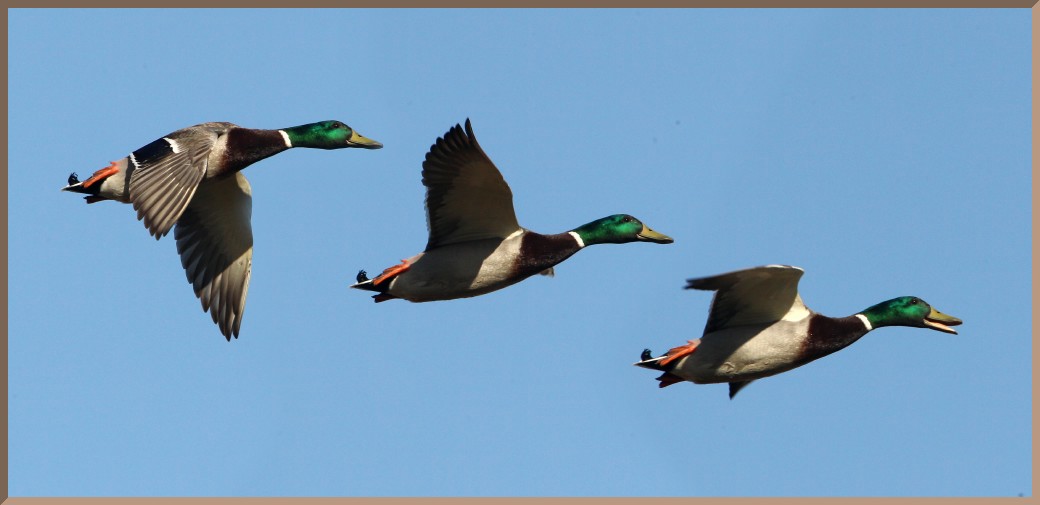 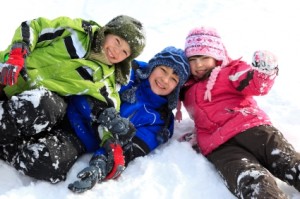 [Speaker Notes: http://www.google.com/imgres?imgurl=http://www.moorhen.me.uk/imgofday/2013/20130602_df1_20130420_1751_051-053%252520mallard%252520duck%252520male%252520in%252520flight%25252005-07%252520of%25252010%252520(arbitrary%252520montage)(r%252Bmb%252520id%25401024).jpg&imgrefurl=http://www.moorhen.me.uk/iodsubject/birds,_insects_%26_bats_in_flight_(outdoors)_20.htm&h=505&w=1040&tbnid=9E35nlq8ohn0dM:&zoom=1&docid=04o8BYOSLbdAqM&ei=bTaGVeqtAqqwsAS1yYK4Cw&tbm=isch&ved=0CB4QMygBMAE

http://www.google.com/imgres?imgurl=http://mrvitaminsnews.com.au/wp-content/uploads/2013/05/Healthy-Child-Check-300x199.jpg&imgrefurl=http://mrvitaminsnews.com.au/coughs-and-colds/cold-prevention-is-your-child-ready-for-winter/&h=199&w=300&tbnid=F8kz3IIwzchq7M:&zoom=1&docid=9CRlql4P13oZ-M&ei=TjeGVc-zEMzbsATZkorYDA&tbm=isch&ved=0CFsQMyhXMFc4ZA]
So far, being a mammal does not seem particularly compelling…
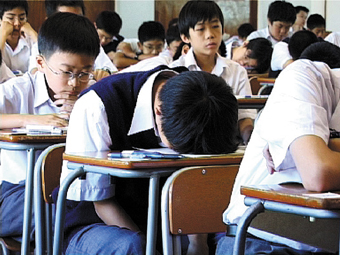 [Speaker Notes: http://www.com.cuhk.edu.hk/varsity/0401/Periscope/school05.jpg]
Necessary: Nourish their young with milk secreted by mammary glands
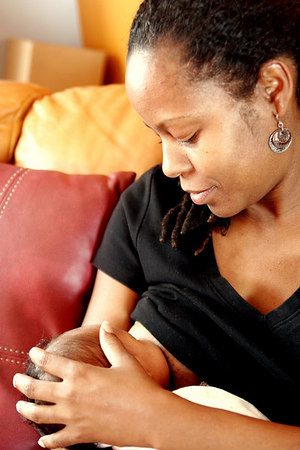 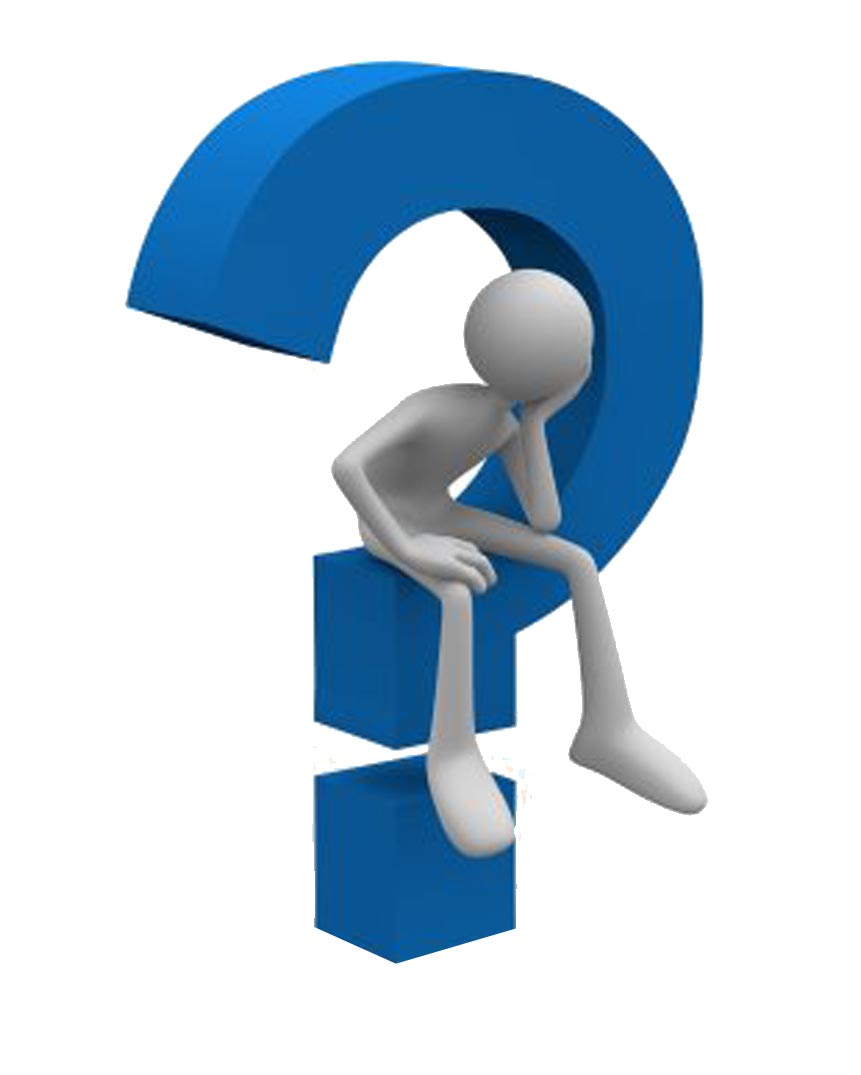 [Speaker Notes: http://www.google.com/imgres?imgurl=http://www.middlebury.edu/system/files/media/question-mark.jpg&imgrefurl=http://www.middlebury.edu/studentlife/residentiallife/files/node/251192&h=1075&w=861&tbnid=yzWVywy7CS1aaM:&zoom=1&docid=mliZhi_AkFC9TM&ei=ojiGVdiaEY2TsQT3nKuQDg&tbm=isch]
The definition of a mammal is an animal whose females produce milk for the nourishment of their young. 
 Why do we dilute this message? This is who and what we are – Mammals!
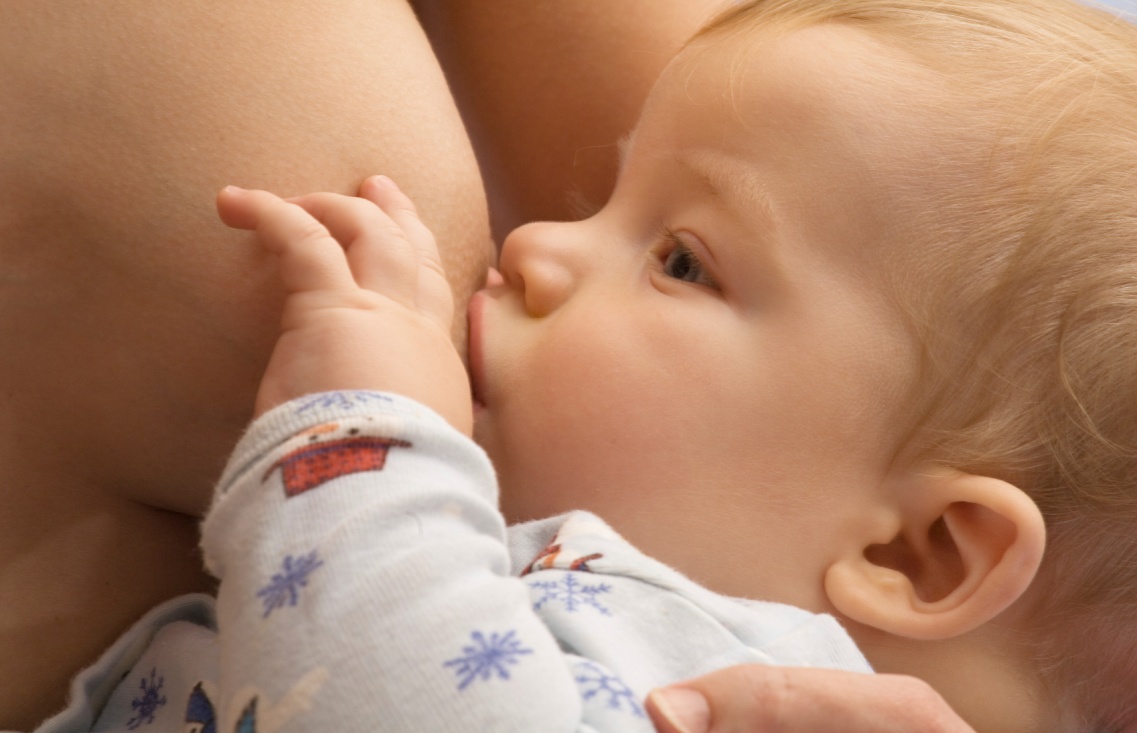 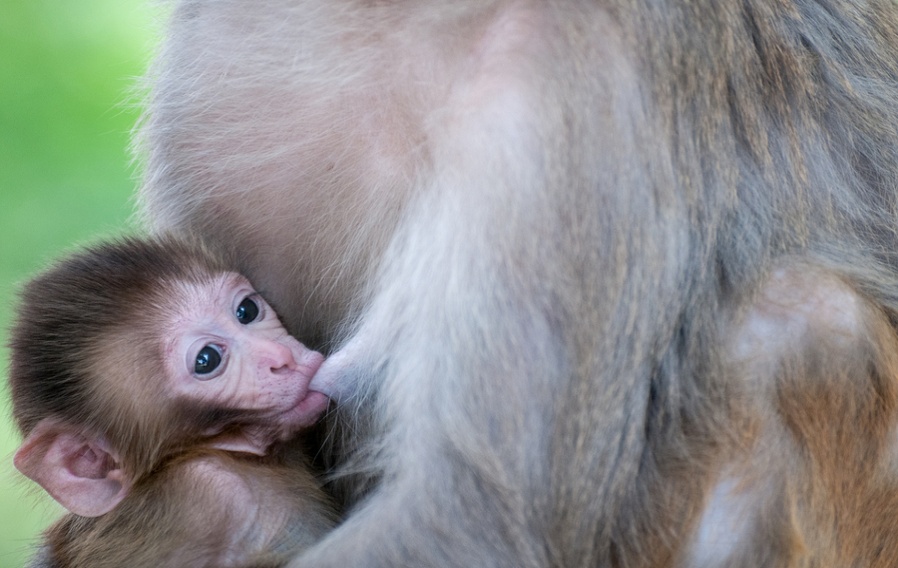 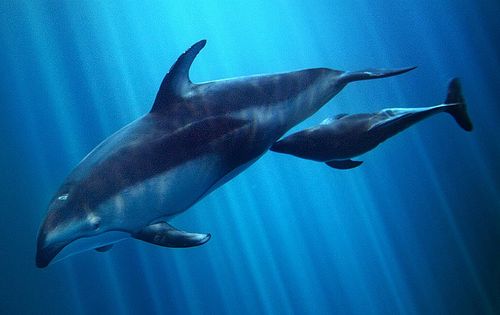 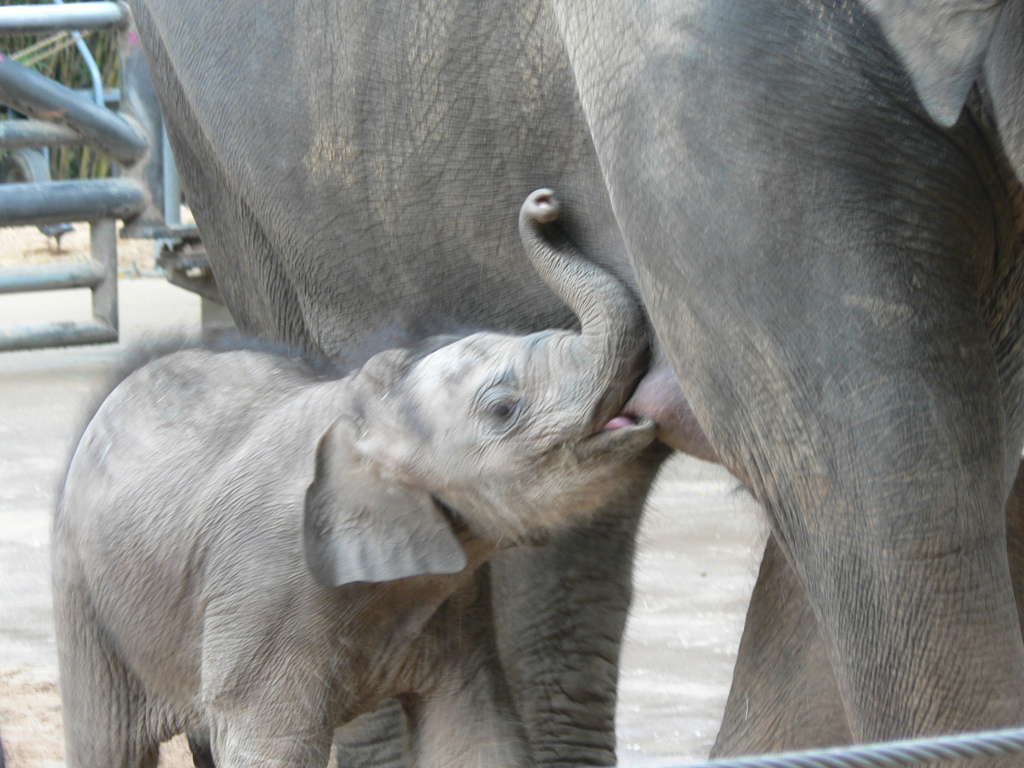 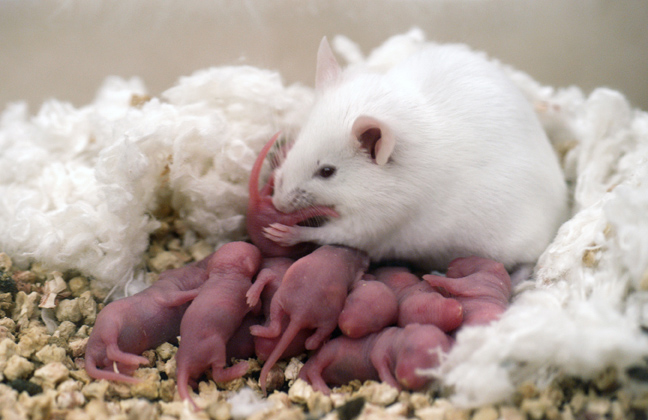 [Speaker Notes: http://www.google.com/imgres?imgurl=http://blog.nurturedchild.ca/wp-content/uploads/2011/01/iStock_000002860334Medium.jpg&imgrefurl=http://nurturedchild.ca/index.php/2011/03/03/breastfeeding-its-what-mammals-do/&h=1131&w=1698&tbnid=KAIjHEAi93i9RM:&zoom=1&docid=bHXRFU-jY8SQBM&ei=9WZhVdcDx-CgBPDsg7gB&tbm=isch&ved=0CCgQMygIMAg

http://www.google.com/imgres?imgurl=http://www.blissfultransition.com/uploads/5/0/6/5/5065623/229681897_orig.jpg&imgrefurl=http://www.blissfultransition.com/blog/happy-world-breastfeeding-week&h=768&w=1024&tbnid=V1KqLj_N-pA5IM:&zoom=1&docid=XdGo_YSDRUs15M&ei=9WZhVdcDx-CgBPDsg7gB&tbm=isch&ved=0CCAQMygAMAA

http://www.google.com/imgres?imgurl=http://milkgenomics.org/wp-content/uploads/2014/03/bigstock-Tiny-macaque-breastfeeding-55928396.jpg&imgrefurl=http://milkgenomics.org/article/monkey-model-milk-lactation/&h=598&w=900&tbnid=k4L-xVRrZ1BffM:&zoom=1&docid=HjkpTv5MufVxzM&ei=9WZhVdcDx-CgBPDsg7gB&tbm=isch&ved=0CFMQMygpMCk

http://www.google.com/imgres?imgurl=http://www.redwineandapplesauce.com/wp-content/uploads/2012/10/Gammie_lab_mice.jpg&imgrefurl=http://www.redwineandapplesauce.com/2012/10/10/hey-mom-you-smell-tasty/&h=420&w=648&tbnid=K5ClUOOKNR9ZVM:&zoom=1&docid=0VYZlxULNrTqfM&ei=9WZhVdcDx-CgBPDsg7gB&tbm=isch&ved=0CIMBEDMoWTBZ

https://www.google.com/search?q=breastfeeding+dolphin+images&es_sm=93&tbm=isch&imgil=purKO4W8CfbhmM%253A%253BjS5-glzXpFcKLM%253Bhttp%25253A%25252F%25252Fwww.zooborns.com%25252Fzooborns%25252F2012%25252F06%25252Fshedd-dolphin-calf-nurses.html&source=iu&pf=m&fir=purKO4W8CfbhmM%253A%252CjS5-glzXpFcKLM%252C_&usg=__mp2PyDVkJL60aaSZZRwdH3wfIGg%3D#imgrc=purKO4W8CfbhmM%253A%3BjS5-glzXpFcKLM%3Bhttp%253A%252F%252Fwww.zooborns.com%252F.a%252F6a010535647bf3970b01676754992b970b-500wi%3Bhttp%253A%252F%252Fwww.zooborns.com%252Fzooborns%252F2012%252F06%252Fshedd-dolphin-calf-nurses.html%3B500%3B315]
Mammals:One Important Similarity…Many Differences! ____________
All mammals have one— and only one — thing in common.____________
However, there are many, many differences.How can we sort them in ways that are meaningful to a child?
Sorting Mammals using the Taxonomic Hierarchy is the most common way biologists try to make sense of the differences
Domains—         Eukaryote  
Kingdom—         Animalia 
Phylum—           Chordata 
Class— 	   Mammalia 
Order— 	   Placental               We have moved 5/8’s through the classification list and all we have                  eliminated are 3 monotremes and a bunch of marsupials.                5100+ mammals still need to be sorted into just 3 categories…. 
Family
Genus 
Species
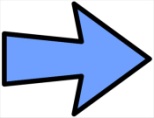 [Speaker Notes: http://cdn-0.freeclipartnow.com/d/40220-1/arrow-blue-outline-right.jpg]
What it means to be ahuman mammalis still not intuitive in any way…
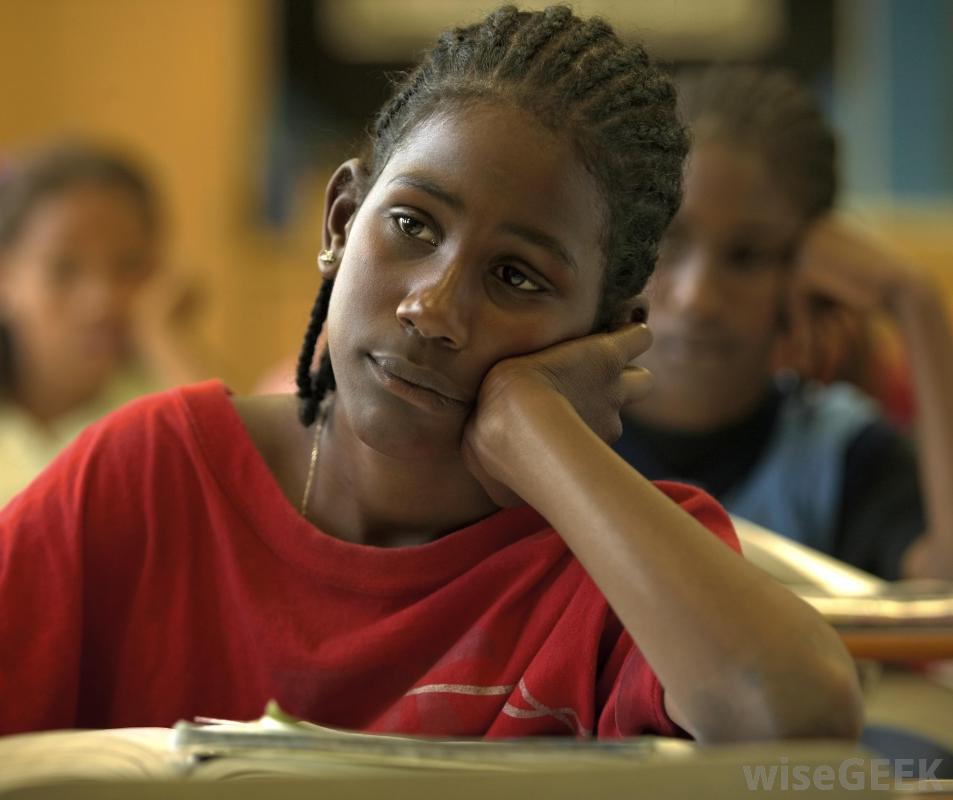 [Speaker Notes: http://www.google.com/imgres?imgurl=http://images.wisegeek.com/boy-in-red-shirt-with-hand-on-cheek-at-desk.jpg&imgrefurl=http://www.wisegeek.com/what-can-i-do-if-my-child-hates-school.htm&h=800&w=953&tbnid=8mXezYQEGaiwBM:&zoom=1&docid=5oleDgqis_8A2M&ei=_a58VfPSGMyQyATMn4BA&tbm=isch&ved=0CB4QMygCMAJqFQoTCLPFiKncjcYCFUwIkgodzA8ACA]
Are there more interesting, exciting and meaningful waysto classify mammals?
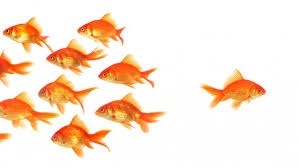 [Speaker Notes: http://www.buddyverderber.com/wp-content/uploads/2014/07/20140708-131642-47802861.jpg]
Introducing…Dia’s Five Classification Questionsfor Growing Up Mammal
Are you social?
What do you worry about? 
How often do you eat?

How do your parents care for you?

5.   What’s on the end of your arm?
1. Are  You Social?
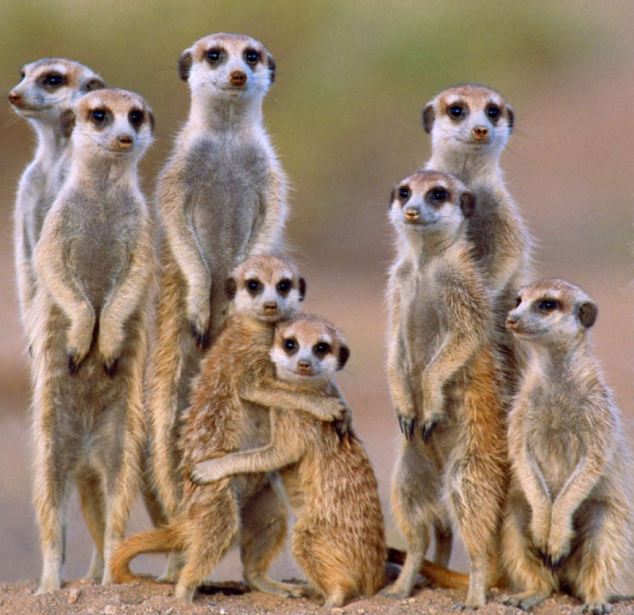 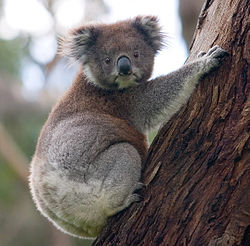 Social mammals:• Interact highly with others of their own species.• Have a recognizable and distinct society.• Have relationships between individuals that endure.• Not having social interactions can be detrimental to        the animal's development.
Solitary mammals  • Spend a majority of their lives without           others of their species.           [Exceptions may be made for             mating and raising the young].   • Actively avoid competition with other          members of their own species.
[Speaker Notes: http://www.google.com/imgres?imgurl=http://i.dailymail.co.uk/i/pix/2012/11/26/article-0-0B1EE42F000005DC-300_634x615.jpg&imgrefurl=http://www.dailymail.co.uk/news/article-2238613/Meerkat-faces-spotted-pensioner-Pamela-Warriners-garden-fence.html&h=615&w=634&tbnid=0pag7GC_-dbqEM:&zoom=1&docid=R5_S9462nGuGtM&ei=Z1l-Vd3NO4mhyAT4hYGgCA&tbm=isch&ved=0CDoQMygFMAVqFQoTCJ2d6_3ykMYCFYkQkgod-EIAhA
http://www.google.com/imgres?imgurl=https://upload.wikimedia.org/wikipedia/commons/thumb/4/49/Koala_climbing_tree.jpg/250px-Koala_climbing_tree.jpg&imgrefurl=http://en.wikipedia.org/wiki/Koala&h=246&w=250&tbnid=-Y-Ree4i72xouM:&zoom=1&docid=XMyzC5-HCwZ6RM&ei=Y1l-VfO6ItSgyATT4q7ABw&tbm=isch&ved=0CDIQMygAMABqFQoTCLP43fvykMYCFVQQkgodU7ELeA]
Social and Solitary baby mammals have different goals for growing up…
____________________Solitary mammals are raised to be independent
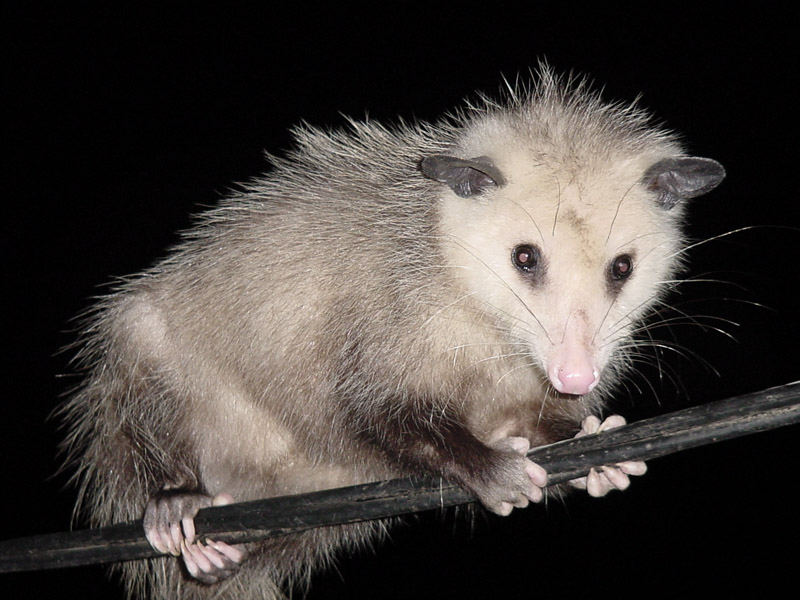 Pros:     No one tells you what to do.
Cons:     No one is there to help you.
[Speaker Notes: http://www.google.com/imgres?imgurl=http://s3.amazonaws.com/rapgenius/monkeys_family.jpg&imgrefurl=http://genius.com/935709/Simon-and-garfunkel-at-the-zoo/The-monkeys-stand-for-honesty&h=397&w=620&tbnid=-ouEX57g4r4DiM:&zoom=1&docid=IXD_okSIEwGIWM&ei=6lp-VYyZFsmRyAT8-4CYCg&tbm=isch&ved=0CDMQMygEMARqFQoTCIy2irb0kMYCFckIkgod_D0Aow
http://www.google.com/imgres?imgurl=http://aggie-horticulture.tamu.edu/plantanswers/recipes/possum.jpg&imgrefurl=http://www.fark.com/comments/1922990/Marijuana-growers-in-New-Zealand-hounded-by-stoner-possums&h=600&w=800&tbnid=rk5swUqni7QCnM:&zoom=1&docid=pT_sHJaM0usMRM&ei=yFp-VcqJCIj5yQSHloHgAg&tbm=isch&ved=0CDcQMygFMAVqFQoTCMqN4aX0kMYCFYh8kgodB0sALA]
Social mammals are raised to be interdependent
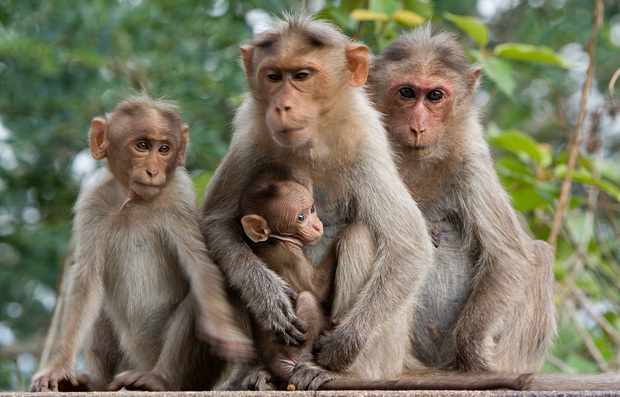 Pros:     Community support.

Cons:     You have to share.
[Speaker Notes: http://www.google.com/imgres?imgurl=http://s3.amazonaws.com/rapgenius/monkeys_family.jpg&imgrefurl=http://genius.com/935709/Simon-and-garfunkel-at-the-zoo/The-monkeys-stand-for-honesty&h=397&w=620&tbnid=-ouEX57g4r4DiM:&zoom=1&docid=IXD_okSIEwGIWM&ei=6lp-VYyZFsmRyAT8-4CYCg&tbm=isch&ved=0CDMQMygEMARqFQoTCIy2irb0kMYCFckIkgod_D0Aow
http://www.google.com/imgres?imgurl=http://aggie-horticulture.tamu.edu/plantanswers/recipes/possum.jpg&imgrefurl=http://www.fark.com/comments/1922990/Marijuana-growers-in-New-Zealand-hounded-by-stoner-possums&h=600&w=800&tbnid=rk5swUqni7QCnM:&zoom=1&docid=pT_sHJaM0usMRM&ei=yFp-VcqJCIj5yQSHloHgAg&tbm=isch&ved=0CDcQMygFMAVqFQoTCMqN4aX0kMYCFYh8kgodB0sALA]
Dependence vs.Independence vs.Interdependence
Dependence = You
 	 	You take care of me.
 	 	You nurture me.
 	 	You keep me safe.

 	 	 	Independence = Me
 	  		 	I take care of myself.
 	  		 	I am fine all by myself.
 	  		 	I don’t need anyone.

 		 		     Interdependence = Us 	 	 		 	We take care of each other.
 	 	 		 	We nurture each other.
 	 	 		 	We keep each other safe.
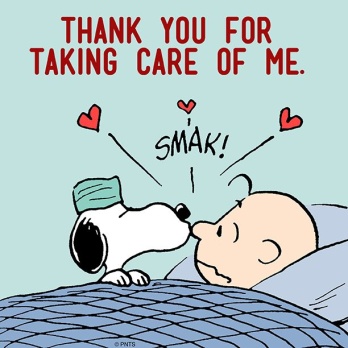 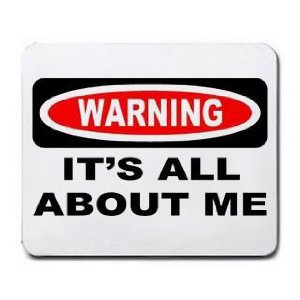 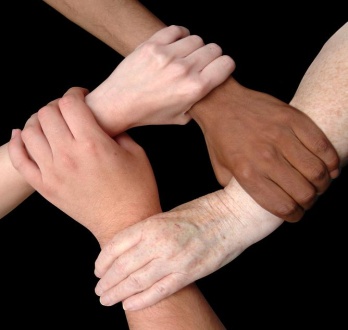 [Speaker Notes: Linked Hands
http://christianovercomers.com/blog/wp-content/uploads/2011/12/LinkedHands2.jpg 
 
Thanks for taking care of me
http://www.google.com/imgres?imgurl=https://s-media-cache-ak0.pinimg.com/736x/39/fb/af/39fbaf36914c49ee1de263f5a1445c22.jpg&imgrefurl=https://www.pinterest.com/pin/156007574568346814/&h=612&w=612&tbnid=LOHA7vlWJvUyrM:&docid=SQTUT-h2jDj4BM&ei=z33BVZvXOcns-QGllpBI&tbm=isch&ved=0CEIQMygeMB5qFQoTCNv6-I_7kMcCFUl2PgodJQsECQ 
 
It’s All About Me
http://ecx.images-amazon.com/images/I/418gnQG04dL._SY300_.jpg]
Would you rather…be Social (interdependent)or Solitary (independent)?
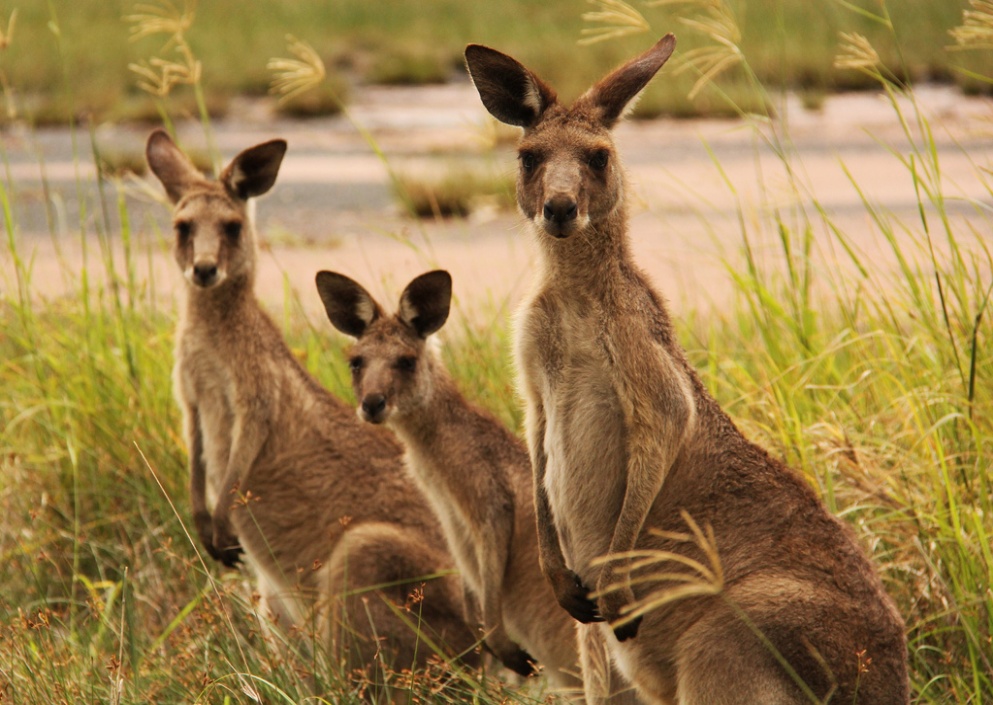 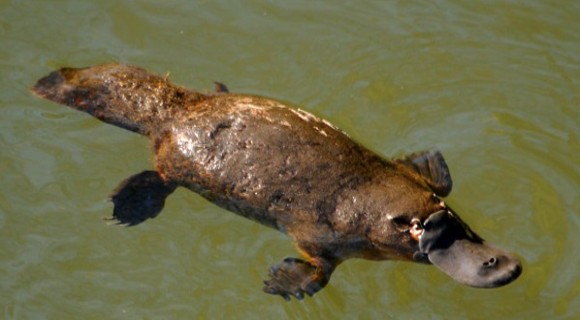 [Speaker Notes: http://www.google.com/imgres?imgurl=http://www.skh.com/wp-content/uploads/2011/05/community-iStock_000019060874Medium.jpg&imgrefurl=http://www.skh.com/the-dish/stauffers-enriches-local-community/&h=1131&w=1698&tbnid=a9e0WvLe1677_M:&zoom=1&docid=I1JCuzIE9DOm3M&ei=Fl1-VbjSBMmNsQSH242ACw&tbm=isch&ved=0CGUQMygpMClqFQoTCLi1iL_2kMYCFclGjAodh20DsA]
2. What Do You Worry About?
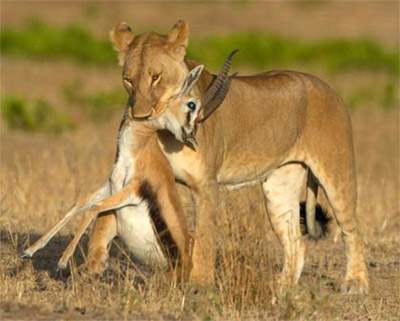 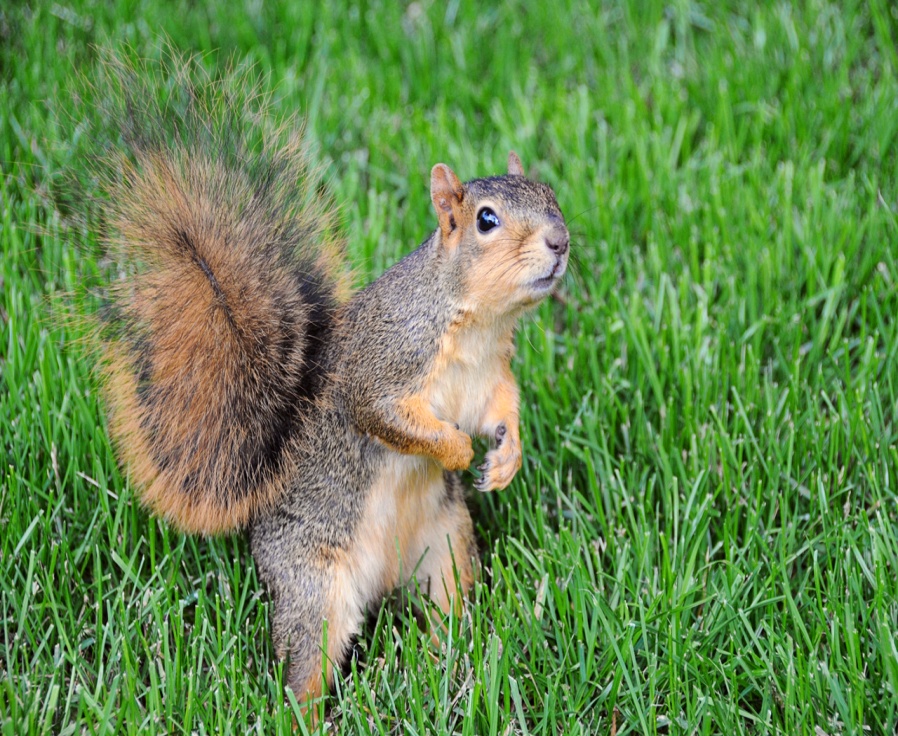 [Speaker Notes: http://www.google.com/imgres?imgurl=http://i.dailymail.co.uk/i/pix/2012/11/26/article-0-0B1EE42F000005DC-300_634x615.jpg&imgrefurl=http://www.dailymail.co.uk/news/article-2238613/Meerkat-faces-spotted-pensioner-Pamela-Warriners-garden-fence.html&h=615&w=634&tbnid=0pag7GC_-dbqEM:&zoom=1&docid=R5_S9462nGuGtM&ei=Z1l-Vd3NO4mhyAT4hYGgCA&tbm=isch&ved=0CDoQMygFMAVqFQoTCJ2d6_3ykMYCFYkQkgod-EIAhA
http://www.google.com/imgres?imgurl=http://www.hercampus.com/sites/default/files/2015/03/31/squirrel4.jpg&imgrefurl=http://www.hercampus.com/school/towson/towson-assign-squirrels-incoming-freshmen&h=850&w=1280&tbnid=pTg3fGOuYSiRwM:&zoom=1&docid=IJkEMgoy09H8SM&ei=SGB-VdXPGMT3yQSt3oPgDw&tbm=isch&ved=0CE8QMygWMBZqFQoTCNWTo8X5kMYCFcR7kgodLe8A_A]
Predator vs. Prey
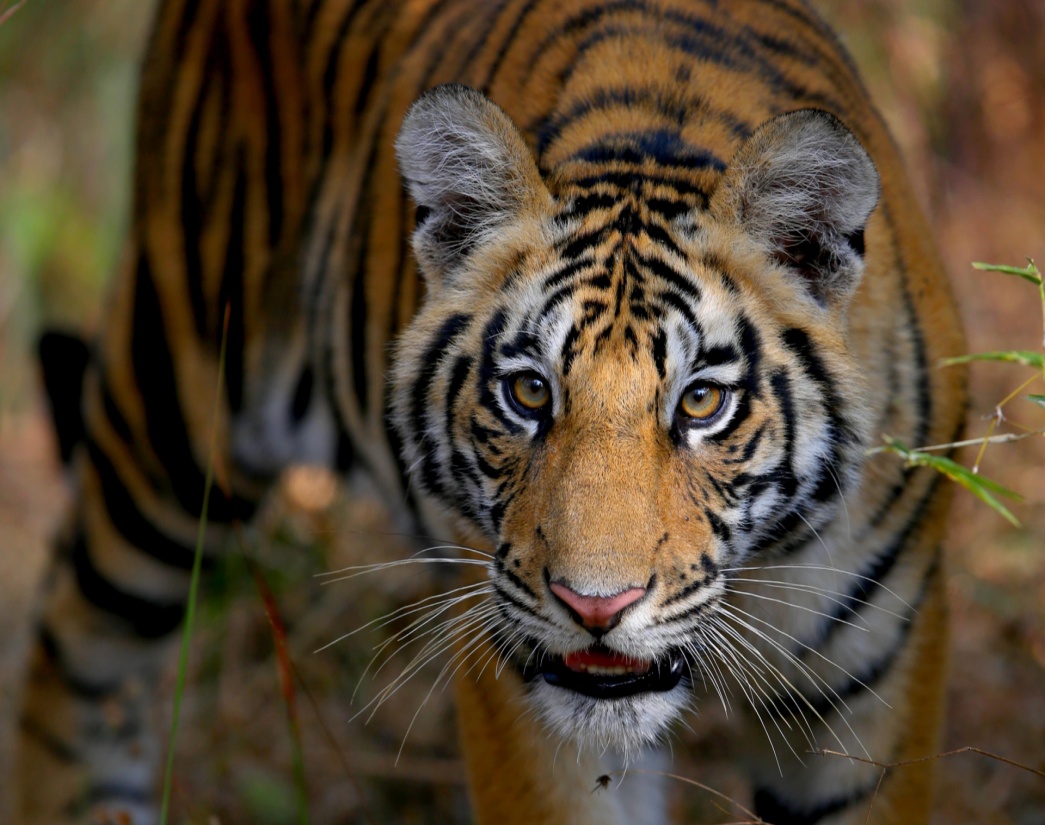 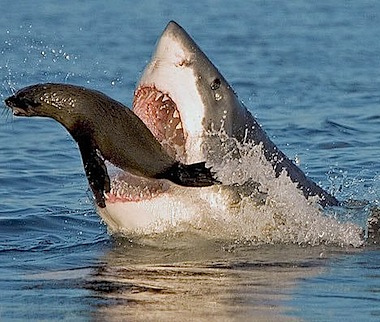 Pros:        Don’t need to worry about being               someone else’s lunch.Cons:       Hunting is dangerous.
Pros:        You usually win at hide-n-seek.   
Cons:       You can be someone else’s lunch.
[Speaker Notes: http://www.google.com/imgres?imgurl=http://hdwallpapers.cat/wallpaper_3840x2160/elusive_predator_nature_tiger_cat_wild_ultra_3840x2160_hd-wallpaper-1786728.jpg&imgrefurl=http://hdwallpapers.cat/elusive_predator_nature_tiger_cat_wild_hd-wallpaper-1786728/&h=2160&w=3840&tbnid=LWrmbbmA906EyM:&zoom=1&docid=wqYYxR3hK7jtOM&itg=1&ei=5n2JVaGgOIrr-QGIjJfQCw&tbm=isch&ved=0CIEBEDMoXTBd
https://s-media-cache-ak0.pinimg.com/originals/07/d0/01/07d0013544f7e90066bf4f2aa7df6f09.jpg]
Would you rather…be Predator or Prey?
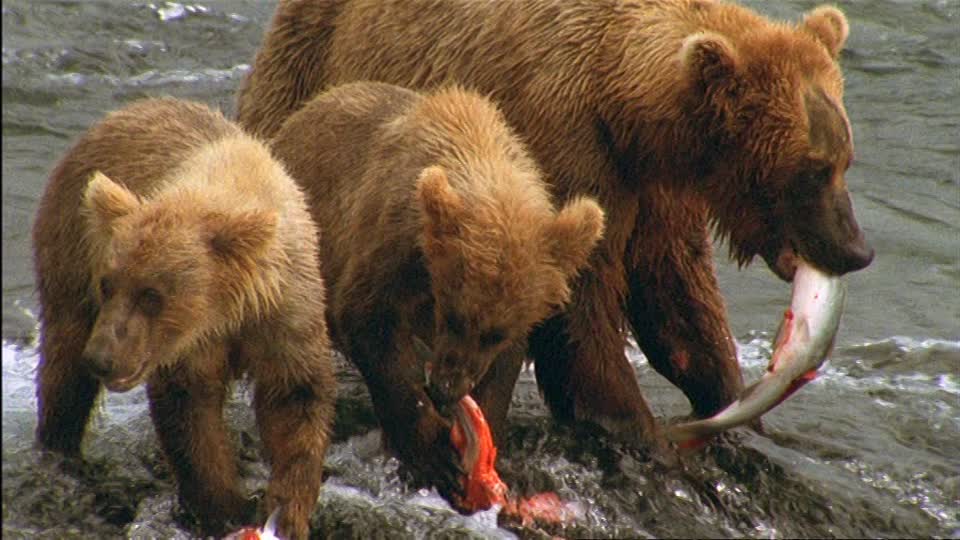 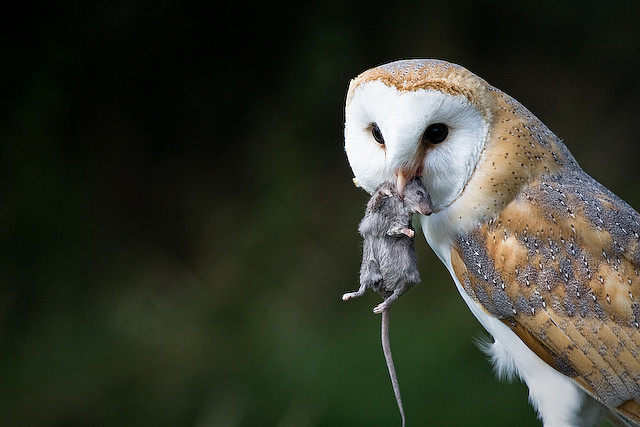 [Speaker Notes: http://www.google.com/imgres?imgurl=http://www.skh.com/wp-content/uploads/2011/05/community-iStock_000019060874Medium.jpg&imgrefurl=http://www.skh.com/the-dish/stauffers-enriches-local-community/&h=1131&w=1698&tbnid=a9e0WvLe1677_M:&zoom=1&docid=I1JCuzIE9DOm3M&ei=Fl1-VbjSBMmNsQSH242ACw&tbm=isch&ved=0CGUQMygpMClqFQoTCLi1iL_2kMYCFclGjAodh20DsA

http://farm3.staticflickr.com/2783/4312587028_39b5ddc334_z.jpg?zz=1]
3(a). How Often Do You Eat?
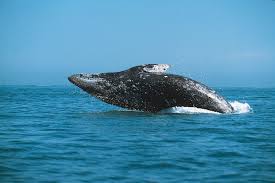 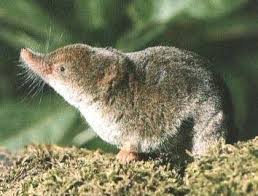 Least shrews cannot store or metabolize fat. Without this ability, missing a meal = death!
The Pacific Grey Whale eats only 95 days in a year and endures the longest known mammalian migration –  thanks to blubber!
[Speaker Notes: https://encrypted-tbn2.gstatic.com/images?q=tbn:ANd9GcTk_bUY3LUn1uPOJJY_uGC7efts5iHR5ffxVj9euYzfiS3Dt6d_
https://encrypted-tbn1.gstatic.com/images?q=tbn:ANd9GcQvl3yRD4JWRDwA3S2cpk6io2BLm6bLWR1sEEGzSzGjYl-1I_xT]
3(b). How Often Do You Eat/Chew?
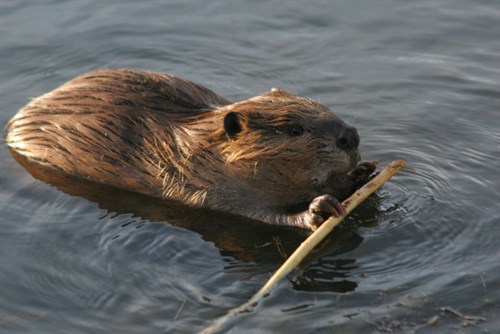 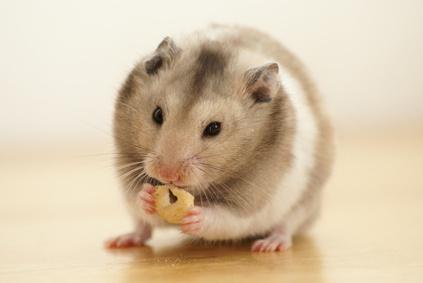 Rodents are characterized by having a single pair of unremittingly growing incisors in each of the upper and lower jaws. 
About 40% of all mammal species are rodents.2000+ species
[Speaker Notes: http://www.google.com/imgres?imgurl=http://www.planet-science.com/media/37188/beaver%252520swimming_92911769_500x334.jpg&imgrefurl=http://www.planet-science.com/categories/under-11s/our-world/2011/03/what%27s-going-on-with-beavers.aspx&h=334&w=500&tbnid=q-7zff3qYLbEzM:&zoom=1&docid=v3oKyg_DyINz8M&ei=LmR-VfbQEY_hsATbpoHABw&tbm=isch&ved=0CFkQMyg1MDVqFQoTCPafjaH9kMYCFY8wjAodW1MAeA
http://www.google.com/imgres?imgurl=http://animals.mom.me/DM-Resize/photos.demandstudios.com/166/250/fotolia_11407868_XS.jpg%253Fw%253D600%2526h%253D600%2526keep_ratio%253D1%2526webp%253D1&imgrefurl=http://animals.mom.me/hamsters-bite-cage-1049.html&h=283&w=423&tbnid=uBLdJbQlKLf4pM:&zoom=1&docid=57587s--mX7MkM&ei=GGV-Ve2_CpawyASEj4Mw&tbm=isch&ved=0CCoQMygmMCY4ZGoVChMI7avQkP6QxgIVFhiSCh2ExwAG]
3(c). How Often Do You Eat?
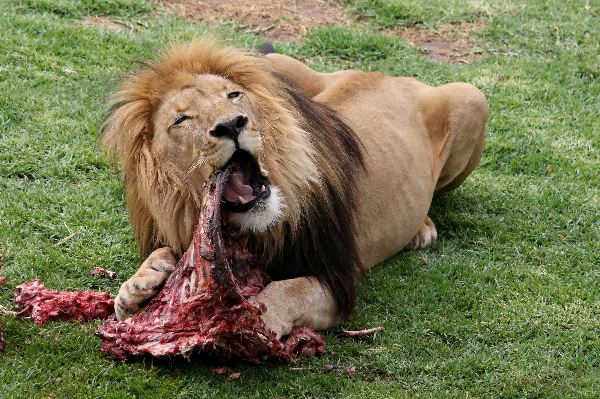 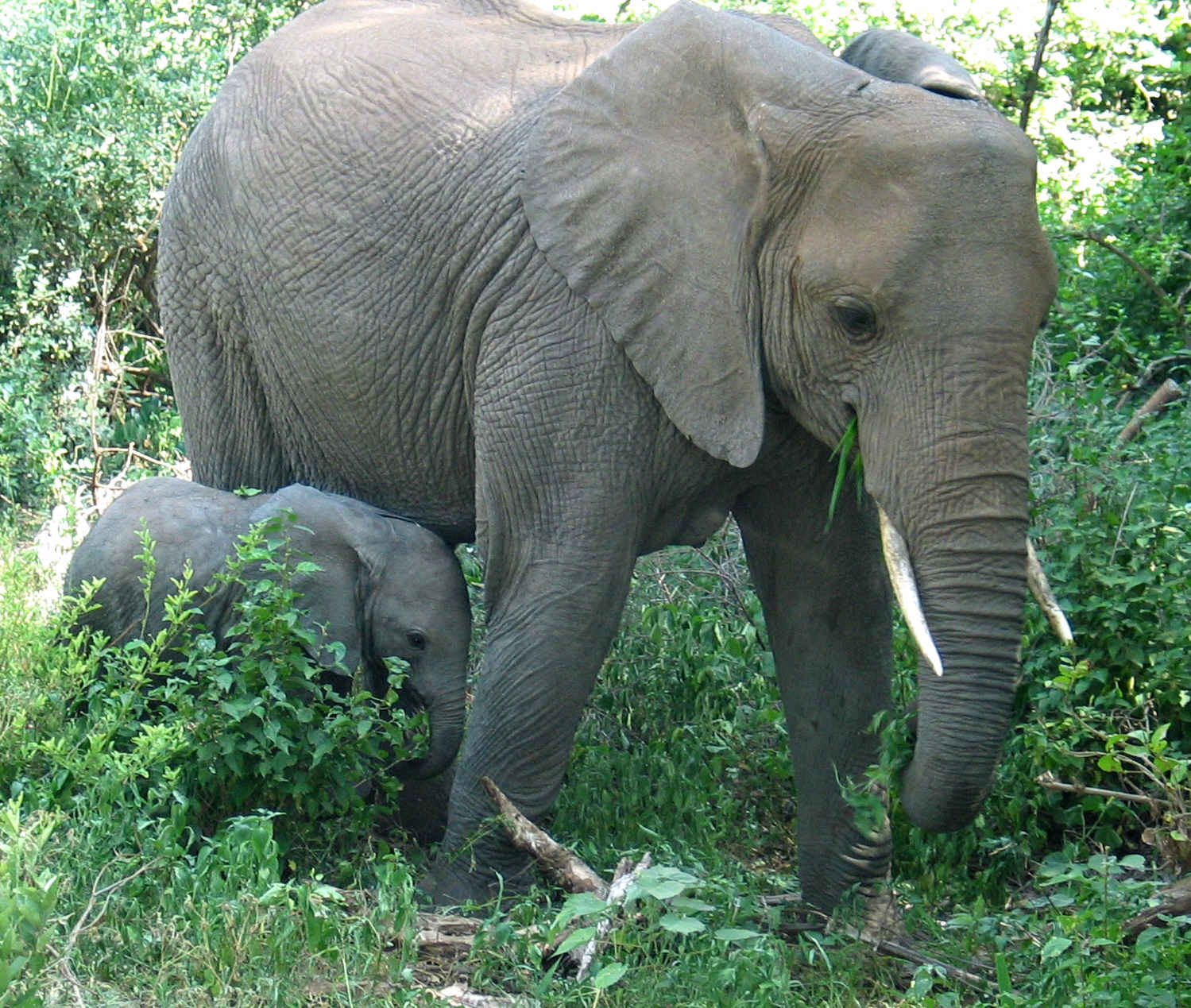 Pros:        Have time to do other stuff. Cons:       You get hungry regularly.
Pros:        Eating is pleasurable. Cons:       Don’t have time for anything else.
[Speaker Notes: http://www.google.com/imgres?imgurl=http://citadel.sjfc.edu/students/naa07113/e-port/elephants.jpg&imgrefurl=http://citadel.sjfc.edu/students/naa07113/e-port/Herbivores.html&h=1269&w=1499&tbnid=eF429aLeZtGLpM:&zoom=1&docid=gGJSt0yjp3Q4AM&ei=hWZ-VZeVK4_5yQTR-oOAAw&tbm=isch&ved=0CIoBEDMoYzBjahUKEwjX6_a-_5DGAhWPfJIKHVH9ADA
http://www.google.com/imgres?imgurl=http://files.shroomery.org/files/14-31/655147736-Big_Male_Lion_Eating_An_Animal_Carcass_600.jpg&imgrefurl=http://pixshark.com/lion-eating.htm&h=399&w=600&tbnid=YIJFV9zN7x4XBM:&zoom=1&docid=DWZcVmrmzt70CM&ei=Omd-VeiZIYr2yQSQjp-oAQ&tbm=isch&ved=0CGwQMygwMDBqFQoTCOielJWAkcYCFQp7kgodEMcHFQ]
Would you rather…eat occasionally or all the time?
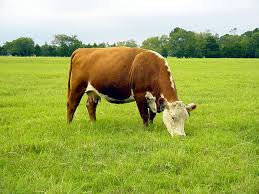 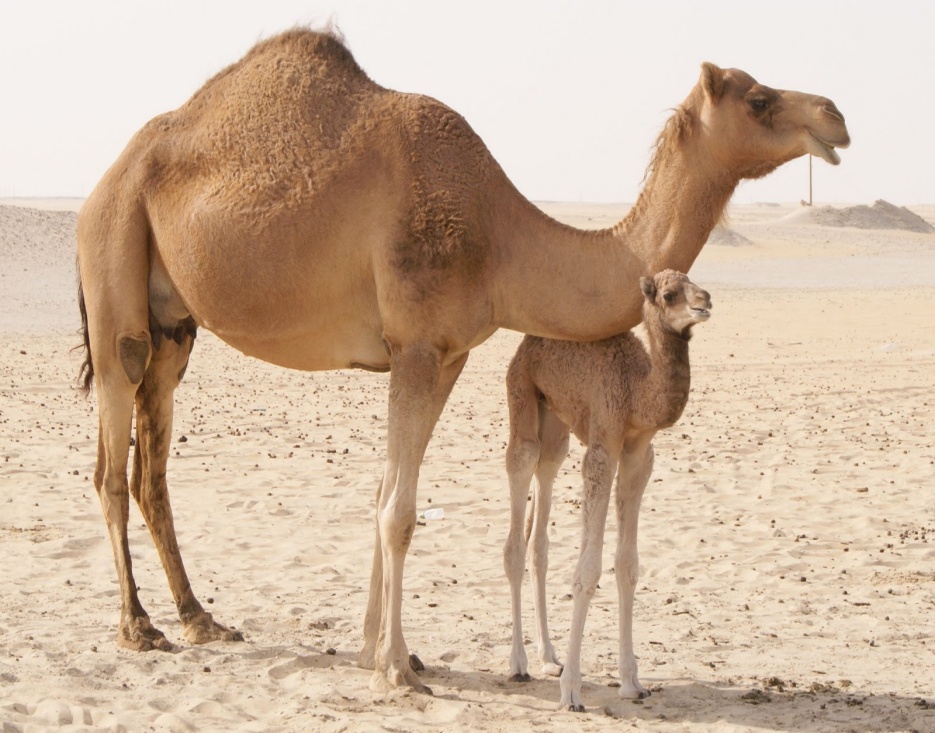 [Speaker Notes: http://www.google.com/imgres?imgurl=http://www.smallfootprintfamily.com/wp-content/uploads/grass-fed-cows-methane.jpg&imgrefurl=http://www.smallfootprintfamily.com/grass-fed-cows-emit-less-methane&h=1200&w=1600&tbnid=72gY8rkgDVtC4M:&zoom=1&docid=8Zye8hUz6HmTJM&ei=8ml-VbCbIOySsQS0xL6gDQ&tbm=isch&ved=0CB4QMygCMAJqFQoTCLDcg-GCkcYCFWxJjAodNKIP1A

http://www.google.com/imgres?imgurl=http://www.skyhdwallpaper.com/wp-content/uploads/2014/09/camel-and-baby.jpg&imgrefurl=http://www.skyhdwallpaper.com/camel&h=1143&w=1600&tbnid=Dn0J7jkgN5cIJM:&zoom=1&docid=iwAei7g--iLWlM&ei=dg6BVYDNPMHusQWq24HwAw&tbm=isch&ved=0CBEQMygNMA04ZGoVChMIgODc94eWxgIVQXesCh2qbQA-]
4. How Do Your Parents Care for You?
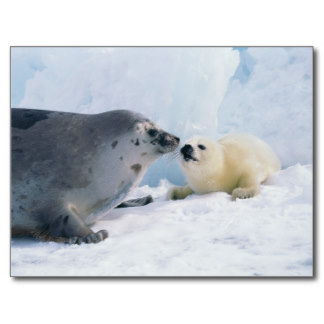 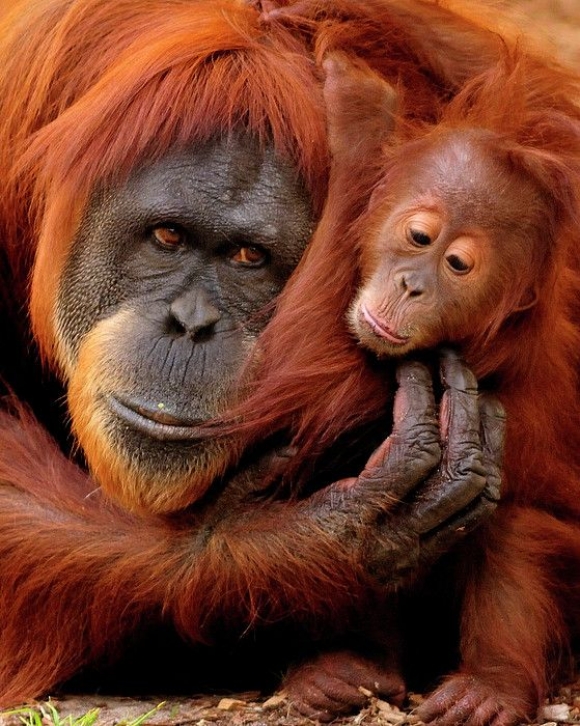 The length of a mammal’s childhood, in nature, varies dramatically from species to species – from 7 years to 4 days!
[Speaker Notes: http://www.google.com/imgres?imgurl=http://cdn.cutestpaw.com/wp-content/uploads/2014/02/l-Mother-and-baby-orangutan.jpg&imgrefurl=http://www.cutestpaw.com/images/mother-and-baby-orangutan/&h=726&w=580&tbnid=WF4DlcQi5ml4gM:&zoom=1&docid=yvdPf1EbOZLsAM&ei=qWt-VY_tHMTHsQSEr4LoDA&tbm=isch&ved=0CDkQMygVMBVqFQoTCM_lqrKEkcYCFcRjjAodhJcAzQ
http://www.google.com/imgres?imgurl=http://citadel.sjfc.edu/students/naa07113/e-port/elephants.jpg&imgrefurl=http://citadel.sjfc.edu/students/naa07113/e-port/Herbivores.html&h=1269&w=1499&tbnid=eF429aLeZtGLpM:&zoom=1&docid=gGJSt0yjp3Q4AM&ei=hWZ-VZeVK4_5yQTR-oOAAw&tbm=isch&ved=0CIoBEDMoYzBjahUKEwjX6_a-_5DGAhWPfJIKHVH9ADA
http://www.google.com/imgres?imgurl=http://rlv.zcache.com/harp_seal_mother_and_pup_postcard-r0e5f69332f18494a84d9a03e7e3a9d72_vgbaq_8byvr_324.jpg&imgrefurl=http://www.zazzle.com/seal%2Bpup%2Bgifts&h=324&w=324&tbnid=0DIYjDOYvapHjM:&zoom=1&docid=PoSded2fsyrMSM&ei=K25-Vb6LA4udyAS2lIGwDA&tbm=isch&ved=0CDYQMygyMDI4ZGoVChMI_syh5IaRxgIViw6SCh02SgDG]
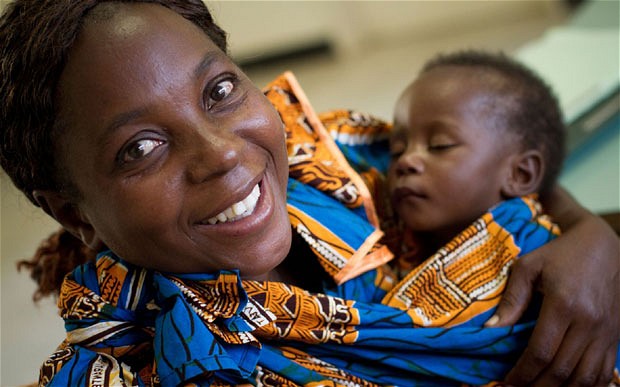 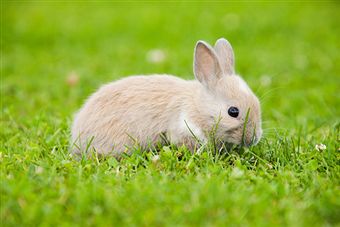 Pros:  Freedom beckons!Cons: You have all the responsibility.
Pros:  Loving, nourishing relationships.Cons: Takes years and years to grow up.
[Speaker Notes: https://www.google.com/search?q=rabbit+family&es_sm=93&source=lnms&tbm=isch&sa=X&ei=8z2GVf24Bszu-AHyjoDwCw&ved=0CAcQ_AUoAQ&biw=1344&bih=710#tbm=isch&q=baby+rabbits

http://i.telegraph.co.uk/multimedia/archive/02379/african2_2379153b.jpg

http://www.google.com/imgres?imgurl=http://www.bellingen.com/flyingfoxes/images/Mother-and-baby-X.jpg&imgrefurl=http://www.bellingen.com/flyingfoxes/the_flying_foxes.htm&h=386&w=300&tbnid=EZ86wWg8CQ9LbM:&zoom=1&docid=n6CUcubTjyBjIM&ei=uRmBVabfFYO8sAW4hLrwCQ&tbm=isch&ved=0CB8QMygDMANqFQoTCOafktaSlsYCFQMerAodOIIOng]
Would you rather…be nurtured at home for a while or go on your way right away?
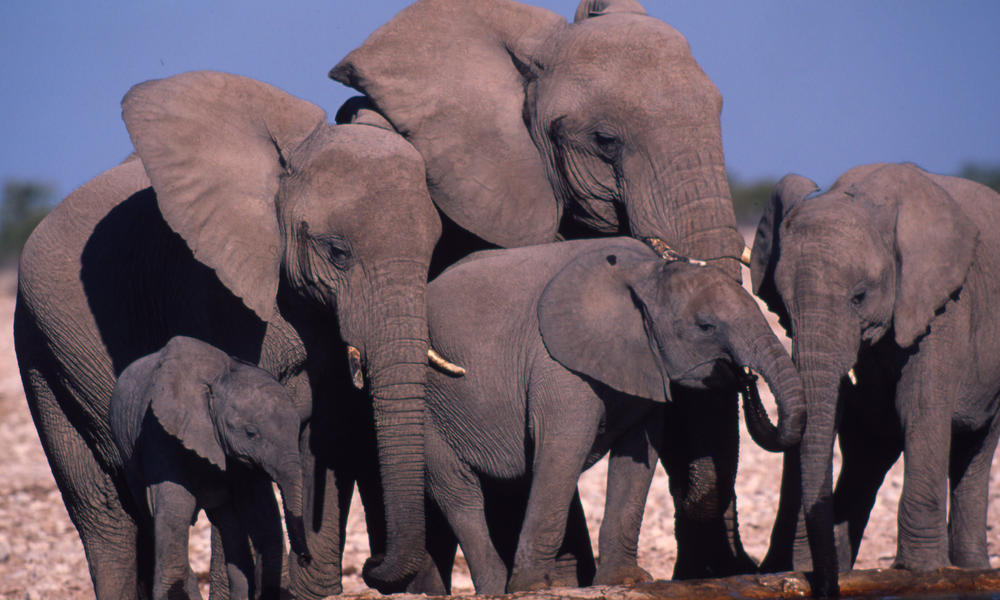 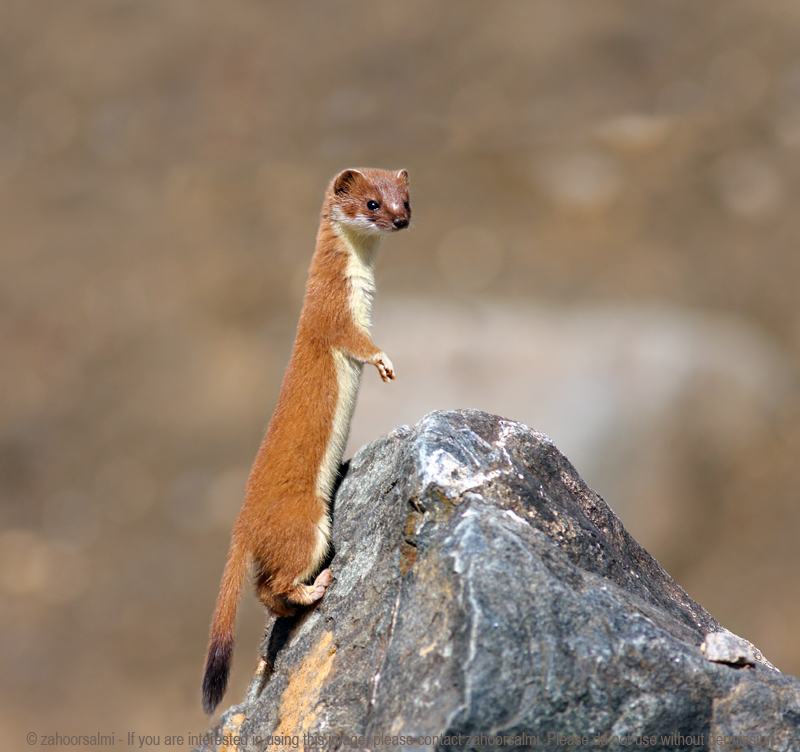 [Speaker Notes: http://www.google.com/imgres?imgurl=http://www.allaccess.com/assets/img/editorial/raw/hi/Hispanic20family.jpg&imgrefurl=http://www.allaccess.com/net-news/archive/story/119698/nielsen-sees-upscale-latinos-as-the-new-boomers&h=1130&w=1699&tbnid=RoeoC5rnbrQb3M:&zoom=1&docid=qD2_WlN7qfLs7M&ei=oW9-VfeaKca0sATksILABw&tbm=isch&ved=0CCUQMygJMAlqFQoTCLfv8paIkcYCFUYajAodZJgAeA
http://www.google.com/imgres?imgurl=http://i1.trekearth.com/photos/86939/weasel_2.jpg&imgrefurl=http://www.trekearth.com/gallery/Asia/Pakistan/East/Northern_Areas/Naran/photo1382382.htm&h=752&w=800&tbnid=yIVI2uA4nyT-QM:&zoom=1&docid=NZeKrkviF23itM&ei=jYV-VavTD8qNyATRuLf4Bw&tbm=isch&ved=0CJIBEDMoWTBZahUKEwjrzdqKnZHGAhXKBpIKHVHcDX8]
5. What is on the End of Your Arm?
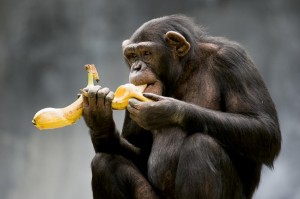 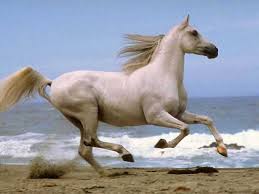 Pros:  Can grab onto things!Cons: Delicate hands get injured easily.
Pros:  Can run fast!Cons: Can’t scratch an itch.
[Speaker Notes: http://www.google.com/imgres?imgurl=http://blog.mamashealth.com/wp-content/uploads/2009/10/chimp2-300x199.jpg&imgrefurl=http://blog.mamashealth.com/furry-friends/chimps-go-apes-over-organic-bananas/&h=199&w=300&tbnid=kvZj7RqsB9DtZM:&zoom=1&docid=sBN9ni7ulgl0aM&ei=BnR-Va3sOLWJsQTfroLwAw&tbm=isch&ved=0CB8QMygDMANqFQoTCK2Hu6-MkcYCFbVEjAodX5cAPg
http://www.google.com/imgres?imgurl=http://upload.wikimedia.org/wikipedia/commons/b/b6/Eastern_Grey_Kangaroo_Young_Waiting.JPG&imgrefurl=http://commons.wikimedia.org/wiki/File:Eastern_Grey_Kangaroo_Young_Waiting.JPG&h=1920&w=2104&tbnid=3_4QEKGvPLNT8M:&zoom=1&docid=fjI6Kv7J_EFHkM&ei=tXJ-VdiUAay1sATnu4LgDQ&tbm=isch&ved=0CG4QMygvMC9qFQoTCJjDqo6LkcYCFawajAod550A3A]
Would you rather…have wings, hooves, paws, flippers or hands?
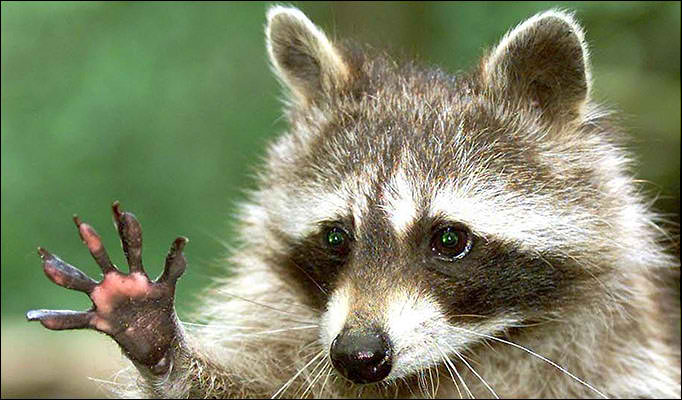 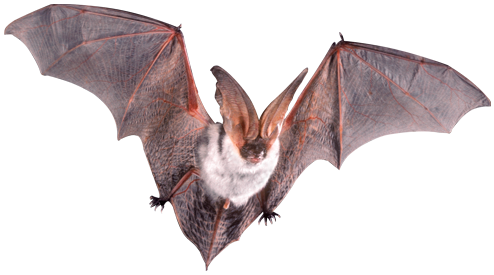 [Speaker Notes: http://www.google.com/imgres?imgurl=http://www.get-tuned.com/images/diana_yukawa.jpg&imgrefurl=http://www.get-tuned.com/history-of-the-violin.php&h=1190&w=1280&tbnid=-4BhuUON3QgFvM:&zoom=1&docid=mV8FCsXXotL6UM&ei=z3V-VaGxKs-ayATCvoCgDA&tbm=isch&ved=0CHMQMyhPME9qFQoTCOHUoYmOkcYCFU8NkgodQh8AxA
http://www.google.com/imgres?imgurl=http://batslive.pwnet.org/img/bat.png&imgrefurl=http://batslive.pwnet.org/&h=275&w=494&tbnid=XaVVuVDJURgIzM:&zoom=1&docid=w0leiyudGeSuuM&ei=cz-GVaLIAcT0-AGbqoG4CQ&tbm=isch&ved=0CDQQMygCMAI]
With Dia’s Five Classification Questions for Growing Up Mammalin mind…
Are you social?
What do you worry about? 
How often do you eat?
How do your parents care for you?
What’s on the end of your arm?
Biologically speaking,how do homo sapiens compare?
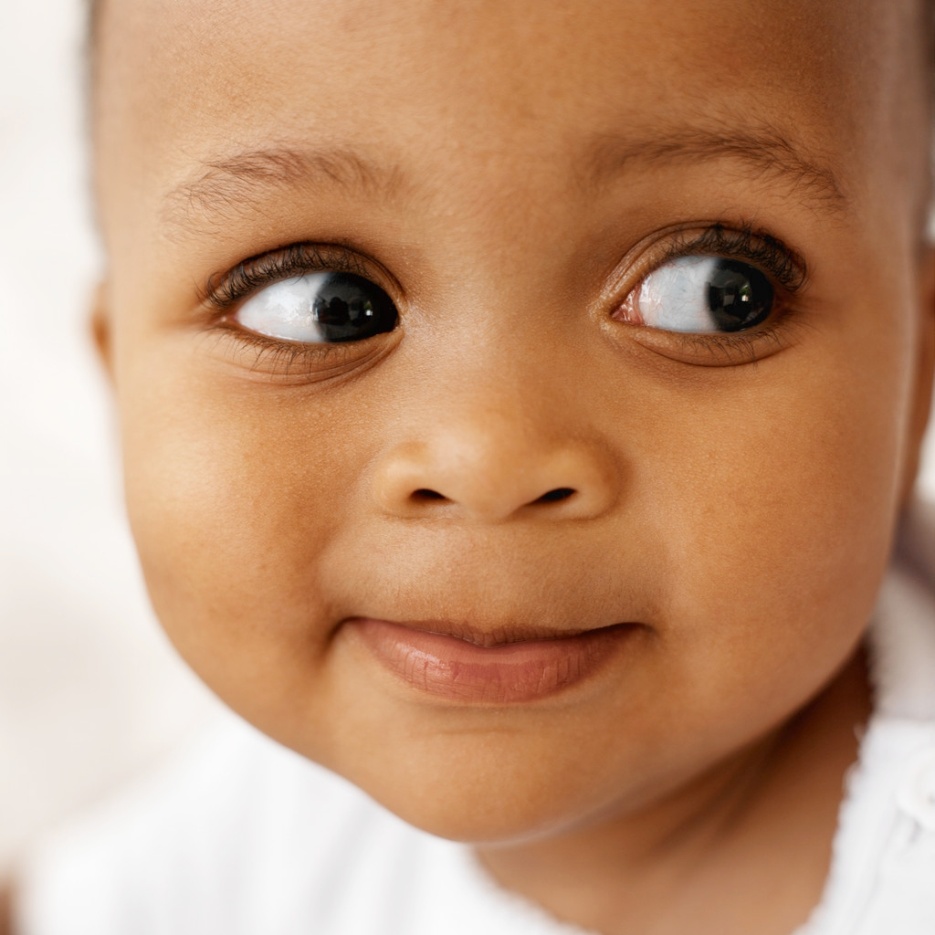 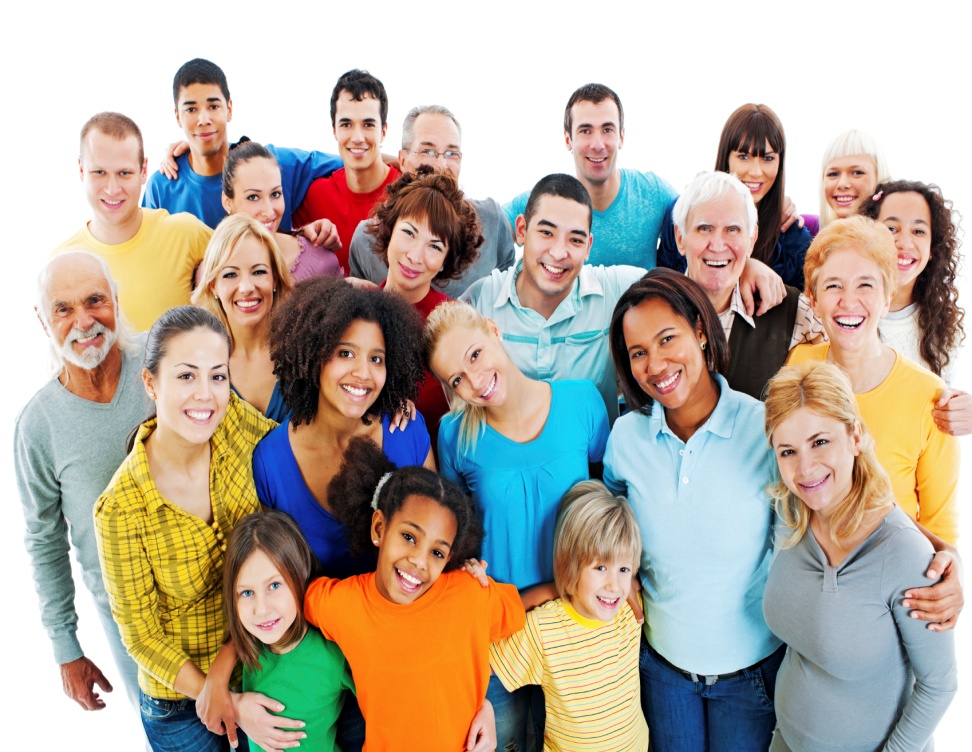 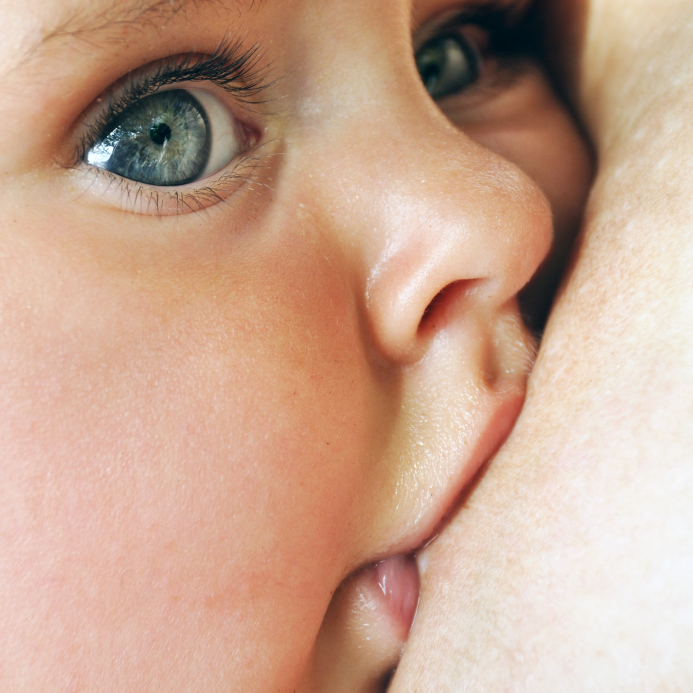 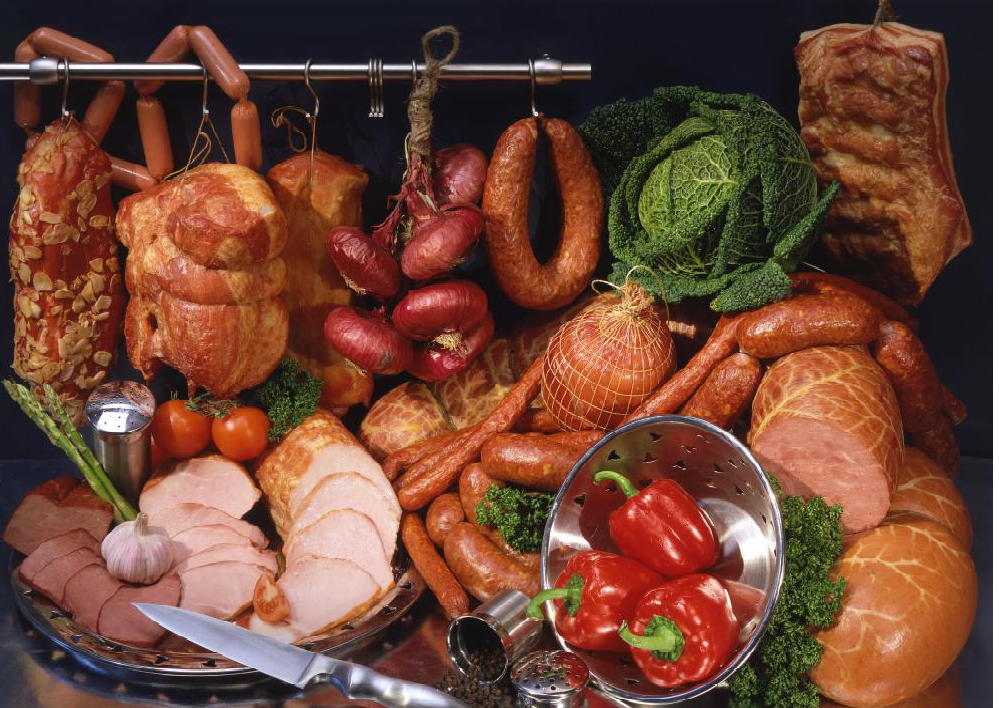 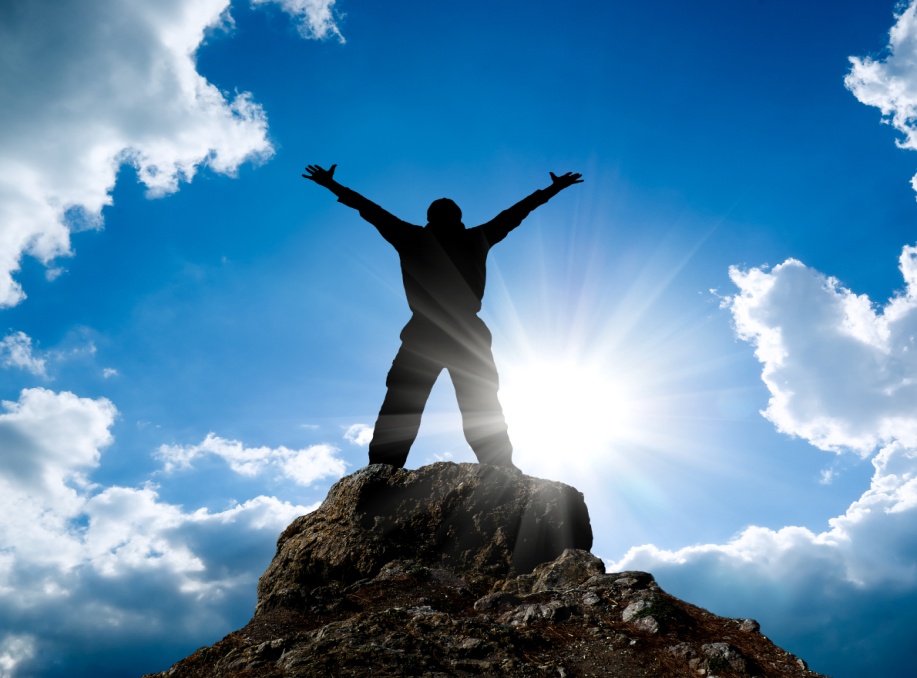 [Speaker Notes: http://www.google.com/imgres?imgurl=http://education.gsu.edu/files/2014/10/Kids-working-at-computer-620-x-360.jpg&imgrefurl=http://education.gsu.edu/2014/10/&h=360&w=620&tbnid=p7WqDsaJQTCLAM:&zoom=1&docid=9lRS38mKT40jjM&ei=Le2AVZz9KYrItQX-87WQBw&tbm=isch&ved=0CEMQMygcMBxqFQoTCNzHuZjolcYCFQpkrQod_nkNcg

http://www.google.com/imgres?imgurl=http://images.wisegeek.com/group-of-various-meats.jpg&imgrefurl=http://www.wisegeek.com/what-is-a-meat-and-cheese-platter.htm&h=756&w=1000&tbnid=1w0sdkpdT4X_oM:&zoom=1&docid=ArrCwOPrf39d7M&ei=-O6AVfTNKtbIsASr1KLICg&tbm=isch&ved=0CHIQMyhLMEtqFQoTCPSpqfPplcYCFVYkjAodK6oIqQ

http://www.google.com/imgres?imgurl=http://www.pacificnaturopathic.com/img/articles/happy_face_ball400.jpg&imgrefurl=http://www.pacificnaturopathic.com/articles/mind_body_connection_dont_worry_be_happy.html&h=306&w=400&tbnid=Ml1fr3TrBiUePM:&zoom=1&docid=Z47QvN-5TcQkTM&ei=jvGAVeqdAsiRsAW80YHoDQ&tbm=isch&ved=0CGQQMygrMCtqFQoTCOqc1q7slcYCFcgIrAodvGgA3Q

http://www.google.com/imgres?imgurl=http://www.babyrabies.com/wp-content/uploads/2008/10/fattyLeyna.jpg&imgrefurl=http://becuo.com/fat-babies-laughing&h=512&w=640&tbnid=VX-mr06GspkOzM:&zoom=1&docid=APkNYG8e9i2VqM&ei=hvWAVa6pF8zBtQWs9YKICQ&tbm=isch&ved=0CFYQMygaMBpqFQoTCK6Ep5PwlcYCFcxgrQodrLoAkQ
http://www.google.com/imgres?imgurl=https://crossfitbeginners.files.wordpress.com/2013/04/ontopoftheworld.jpg&imgrefurl=https://crossfitbeginners.wordpress.com/2013/04/08/standing-on-top-of-the-world/&h=2048&w=2380&tbnid=eFvMXjsek7AdqM:&zoom=1&docid=fd9LehNhZDhA_M&ei=1UCGVfq2EoHW-QHi2IHoBg&tbm=isch&ved=0CDEQMygAMAA
https://crossfitbeginners.files.wordpress.com/2013/04/ontopoftheworld.jpg]
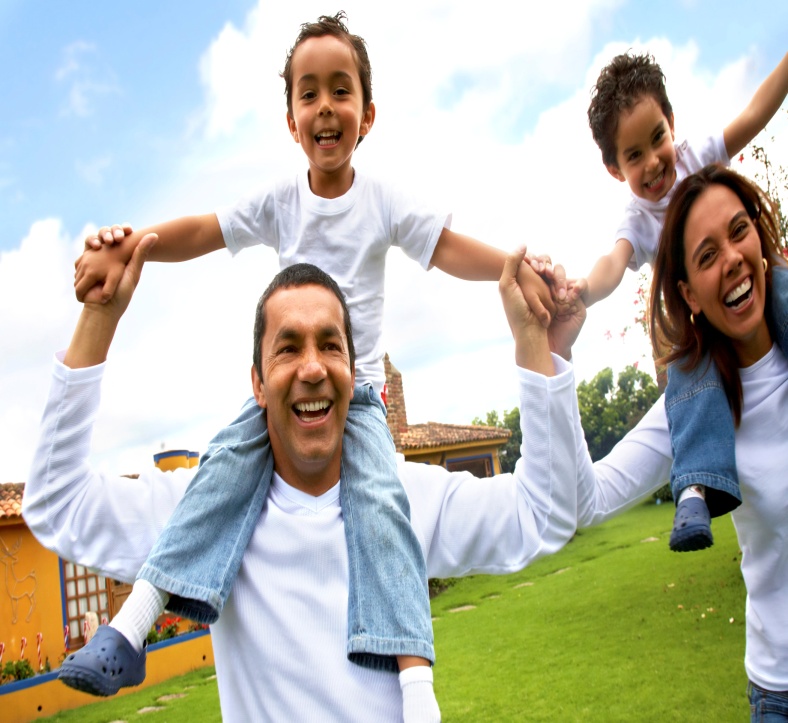 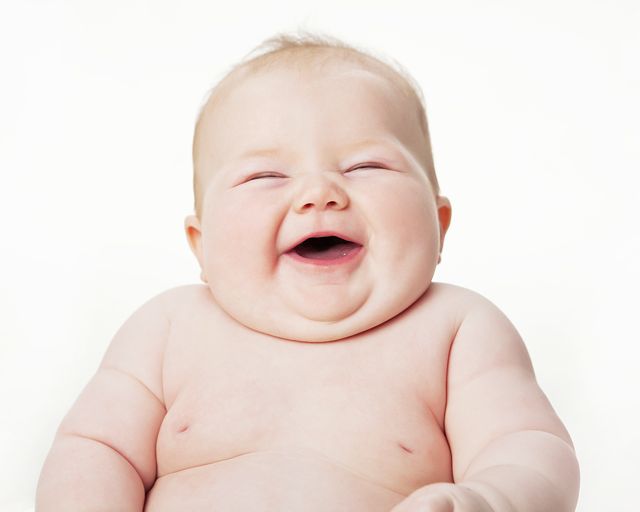 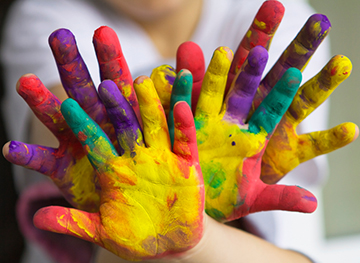 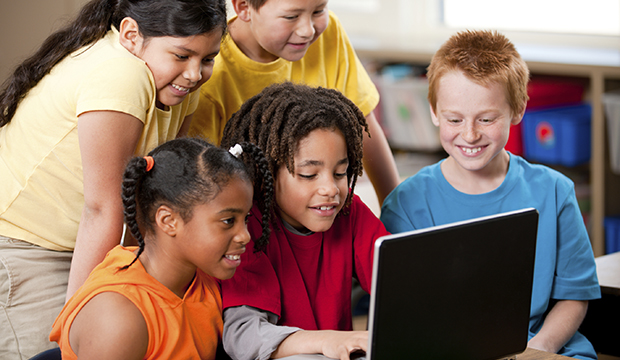 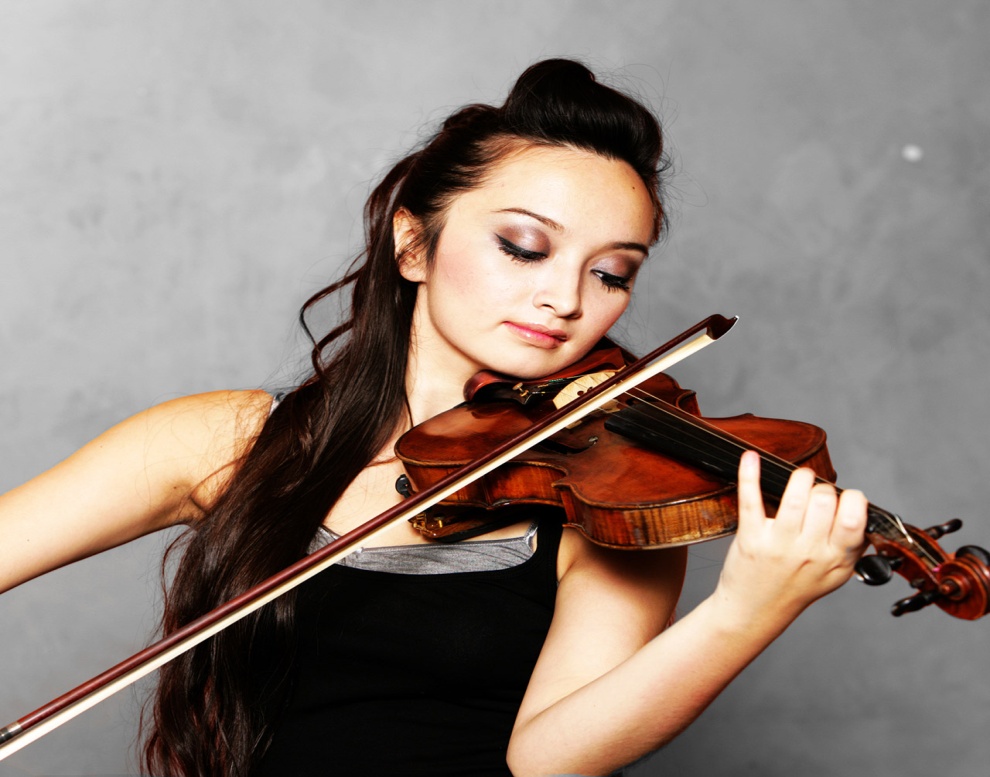 [Speaker Notes: http://www.google.com/imgres?imgurl=http://education.gsu.edu/files/2014/10/Kids-working-at-computer-620-x-360.jpg&imgrefurl=http://education.gsu.edu/2014/10/&h=360&w=620&tbnid=p7WqDsaJQTCLAM:&zoom=1&docid=9lRS38mKT40jjM&ei=Le2AVZz9KYrItQX-87WQBw&tbm=isch&ved=0CEMQMygcMBxqFQoTCNzHuZjolcYCFQpkrQod_nkNcg
http://www.google.com/imgres?imgurl=http://athomewithnealcommunities.com/wp-content/uploads/2013/02/happy-hispanic-family.jpg&imgrefurl=http://athomewithnealcommunities.com/2013/02/tips-to-keep-your-family-healthy/happy-hispanic-family/&h=2803&w=4200&tbnid=QF2Gf2qYRYToPM:&zoom=1&docid=fj4ifiwpSrE72M&ei=goWJVf3yOoS4-AGS_4DoDA&tbm=isch&ved=0CDsQMygJMAk
https://www.google.com/search?q=fat+baby&es_sm=93&source=lnms&tbm=isch&sa=X&ei=DIiJVcfFC8v5-AHcyILADQ&ved=0CAcQ_AUoAQ&biw=1093&bih=484#imgrc=VX-mr06GspkOzM%253A%3By5CybarJE6nBnM%3Bhttp%253A%252F%252Fwww.babyrabies.com%252Fwp-content%252Fuploads%252F2008%252F10%252FfattyLeyna.jpg%3Bhttp%253A%252F%252Fbuffstersbodyblog.tumblr.com%252Fpost%252F19296020449%252Freader-poll-isnt-baby-fat-gross%3B640%3B512

http://www.google.com/imgres?imgurl=http://images.wisegeek.com/group-of-various-meats.jpg&imgrefurl=http://www.wisegeek.com/what-is-a-meat-and-cheese-platter.htm&h=756&w=1000&tbnid=1w0sdkpdT4X_oM:&zoom=1&docid=ArrCwOPrf39d7M&ei=-O6AVfTNKtbIsASr1KLICg&tbm=isch&ved=0CHIQMyhLMEtqFQoTCPSpqfPplcYCFVYkjAodK6oIqQ

http://www.google.com/imgres?imgurl=http://www.pacificnaturopathic.com/img/articles/happy_face_ball400.jpg&imgrefurl=http://www.pacificnaturopathic.com/articles/mind_body_connection_dont_worry_be_happy.html&h=306&w=400&tbnid=Ml1fr3TrBiUePM:&zoom=1&docid=Z47QvN-5TcQkTM&ei=jvGAVeqdAsiRsAW80YHoDQ&tbm=isch&ved=0CGQQMygrMCtqFQoTCOqc1q7slcYCFcgIrAodvGgA3Q

http://www.google.com/imgres?imgurl=http://www.svp.ie/getattachment/270f3d71-23d7-40dd-b53f-8efde1d54a3a/hands.jpg.aspx&imgrefurl=http://www.svp.ie/News-Media/News/SVP-calls-on-Government-to-announce-a-Budget-for-2.aspx&h=263&w=360&tbnid=mKG0yobL-QlSqM:&zoom=1&docid=G_G_sV6-6zMQzM&ei=SvOAVZmjEISGsAXT6IGQAw&tbm=isch&ved=0CDsQMygUMBRqFQoTCJnwv4LulcYCFQQDrAodU3QAMg]
What’s the Purpose of these Classification Questionsfor Growing Up Mammal?
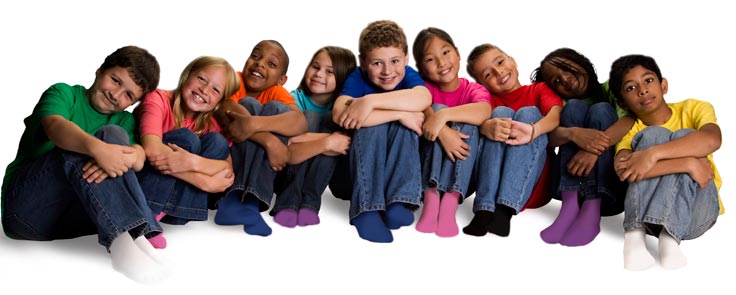 Each Question Encourages Us To Celebrate Our Human Biology!
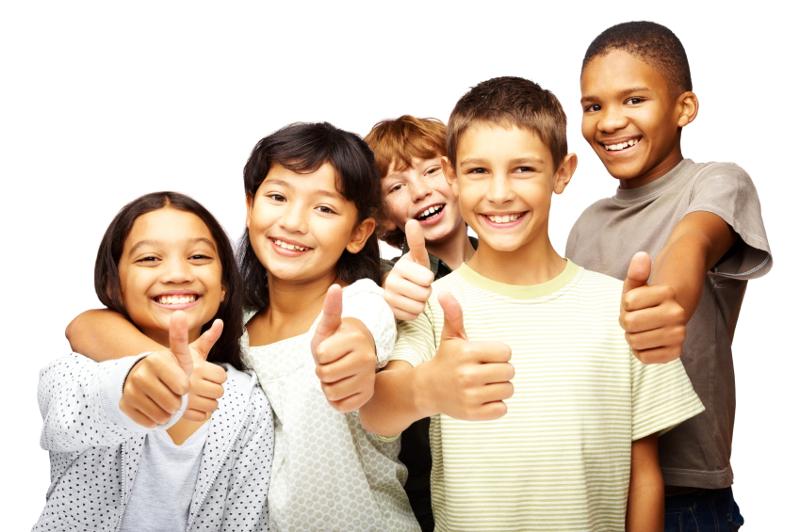 [Speaker Notes: http://www.google.com/imgres?imgurl=http://www.cnhfoundation.org/wp-content/uploads/2014/02/Happy-Kids.jpg&imgrefurl=http://www.cnhfoundation.org/&h=532&w=800&tbnid=EttFbfmLZCvLFM:&zoom=1&docid=_YUOZSRVflio7M&ei=eXx-VZqUEdOCyQTgnpn4BQ&tbm=isch&ved=0CEQQMygSMBJqFQoTCNq0xraUkcYCFVNBkgodYE8GXw]
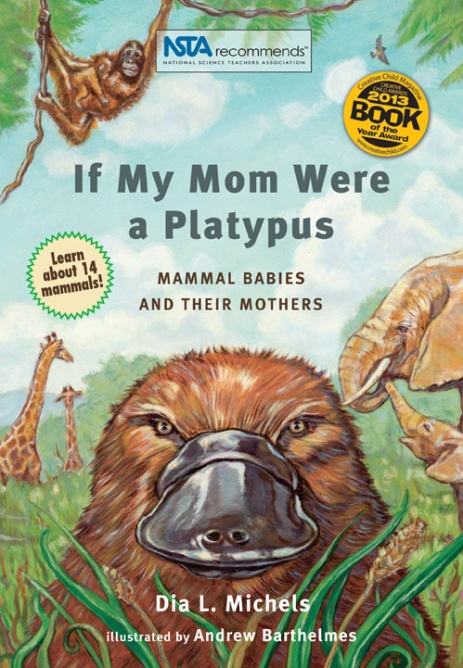 Dia L. MichelsScience, Naturally!725 8th Street, SEWashington, DC 20003202-465-4798Cell: 202-841-9946Fax: 202-558-2132Dia@ScienceNaturally.com www.ScienceNaturally.com www.Twitter.com/SciNaturally
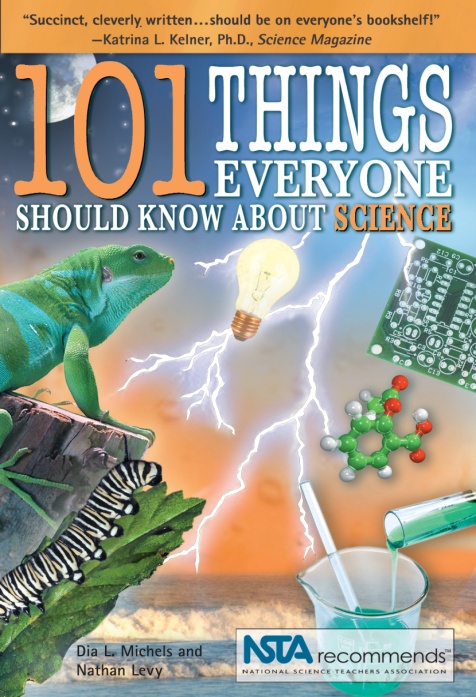 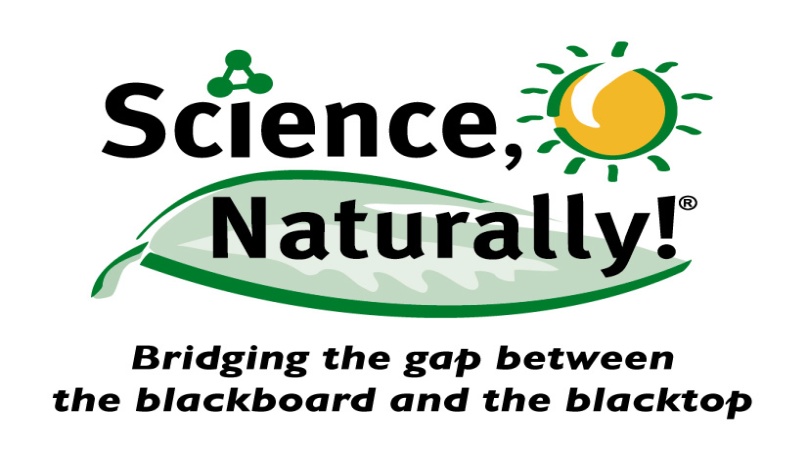